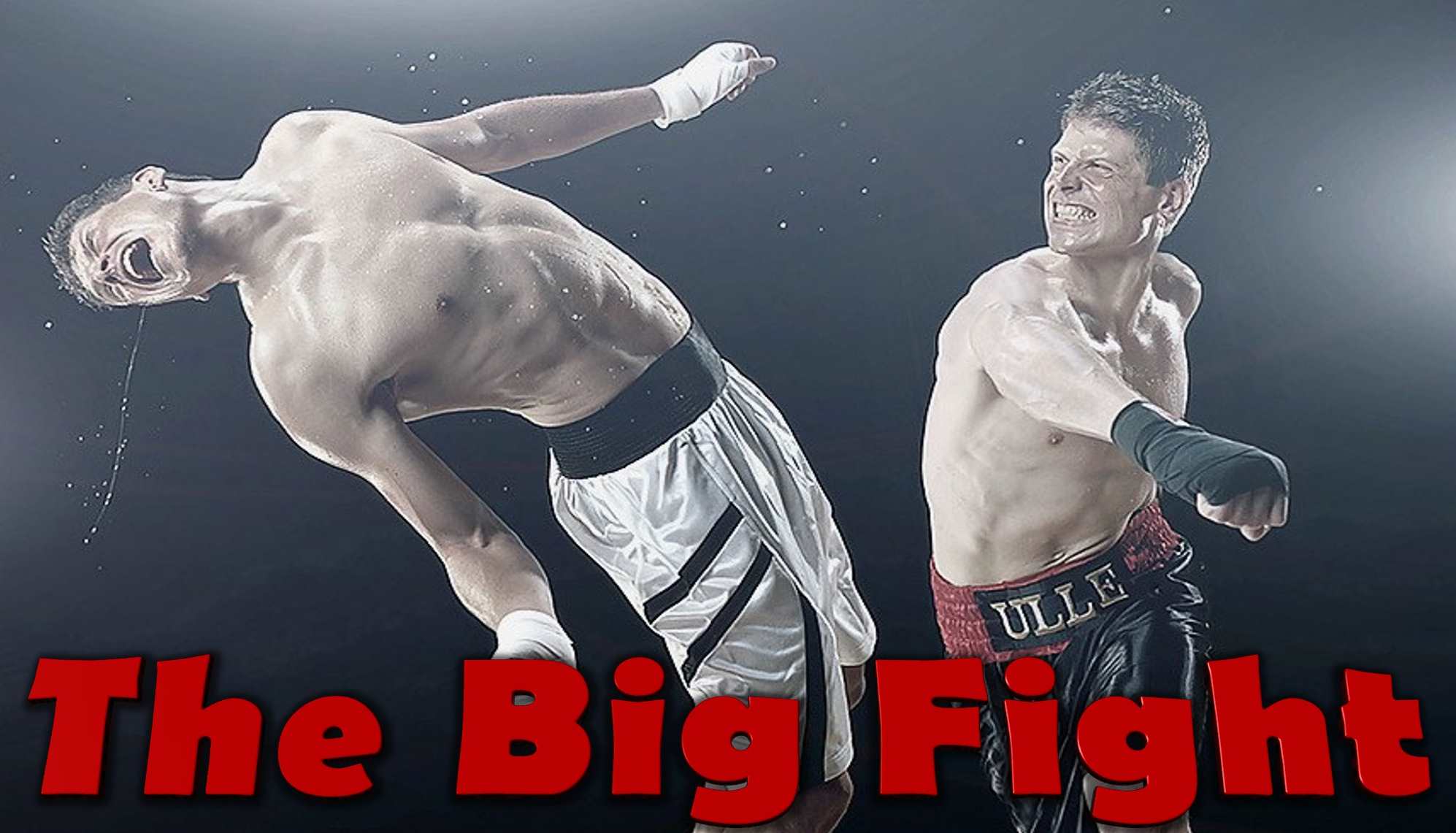 [Speaker Notes: This is one of the best teachings I’ve ever heard,]
See the Cross in a new way,
a way
you’ve never
thought
of before.
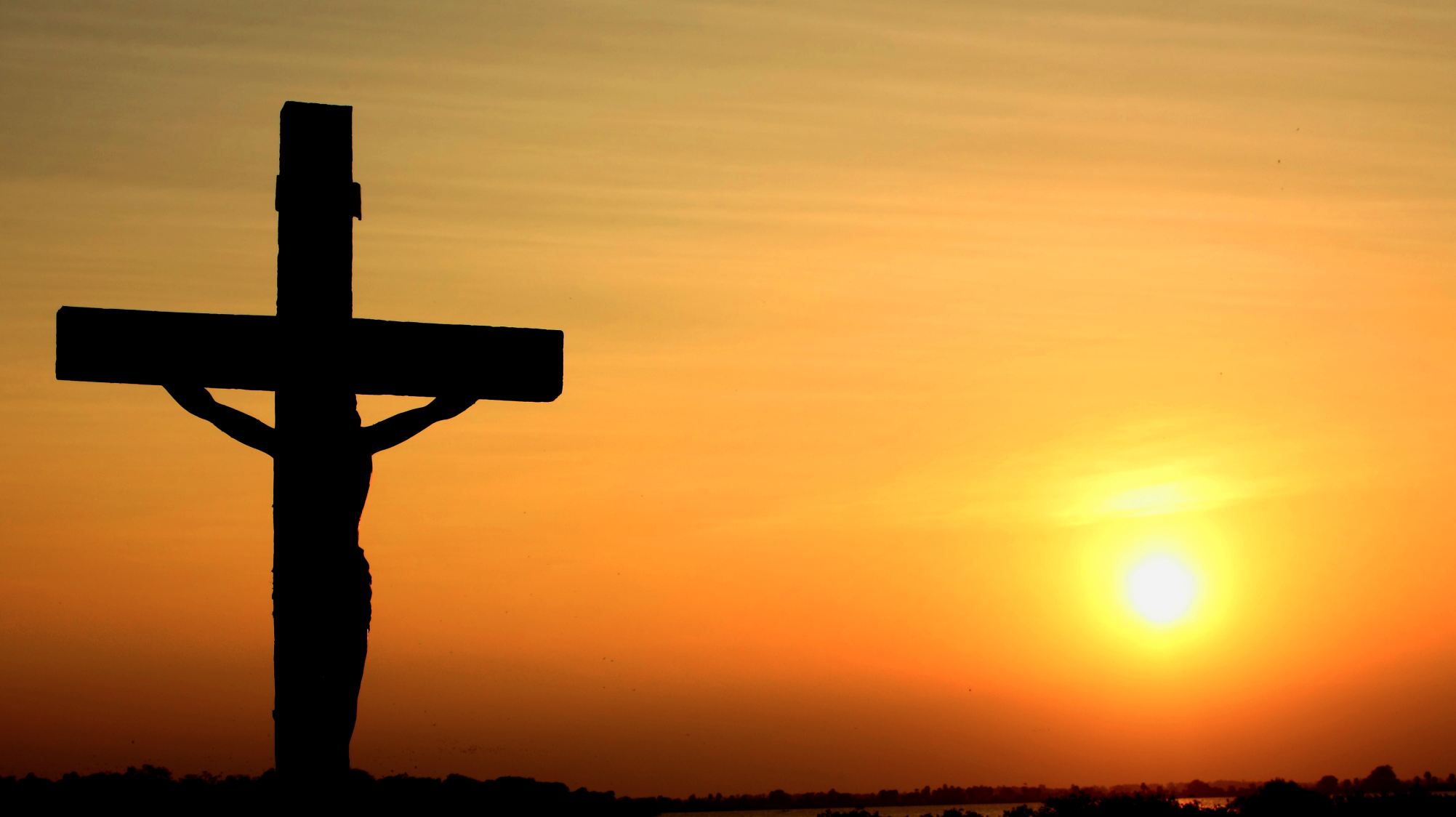 [Speaker Notes: This is one of the best teachings I’ve ever heard, its very encouraging. 
And you’ll see the cross in a new way, a way you’ve never thought of before.]
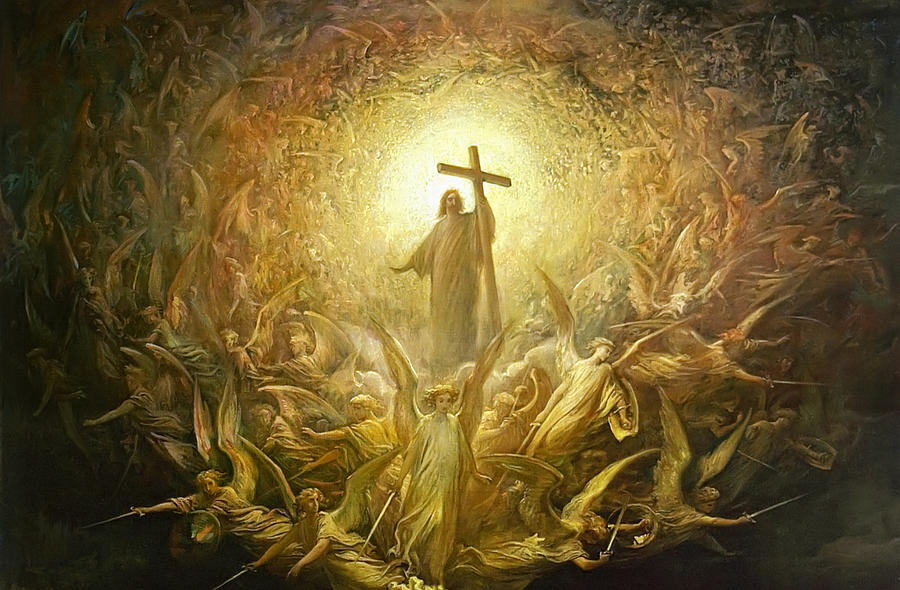 You’ll get a better understanding of Jesus’ Victory.
[Speaker Notes: And most of all, you’ll get a better understanding of victory that Jesus won.]
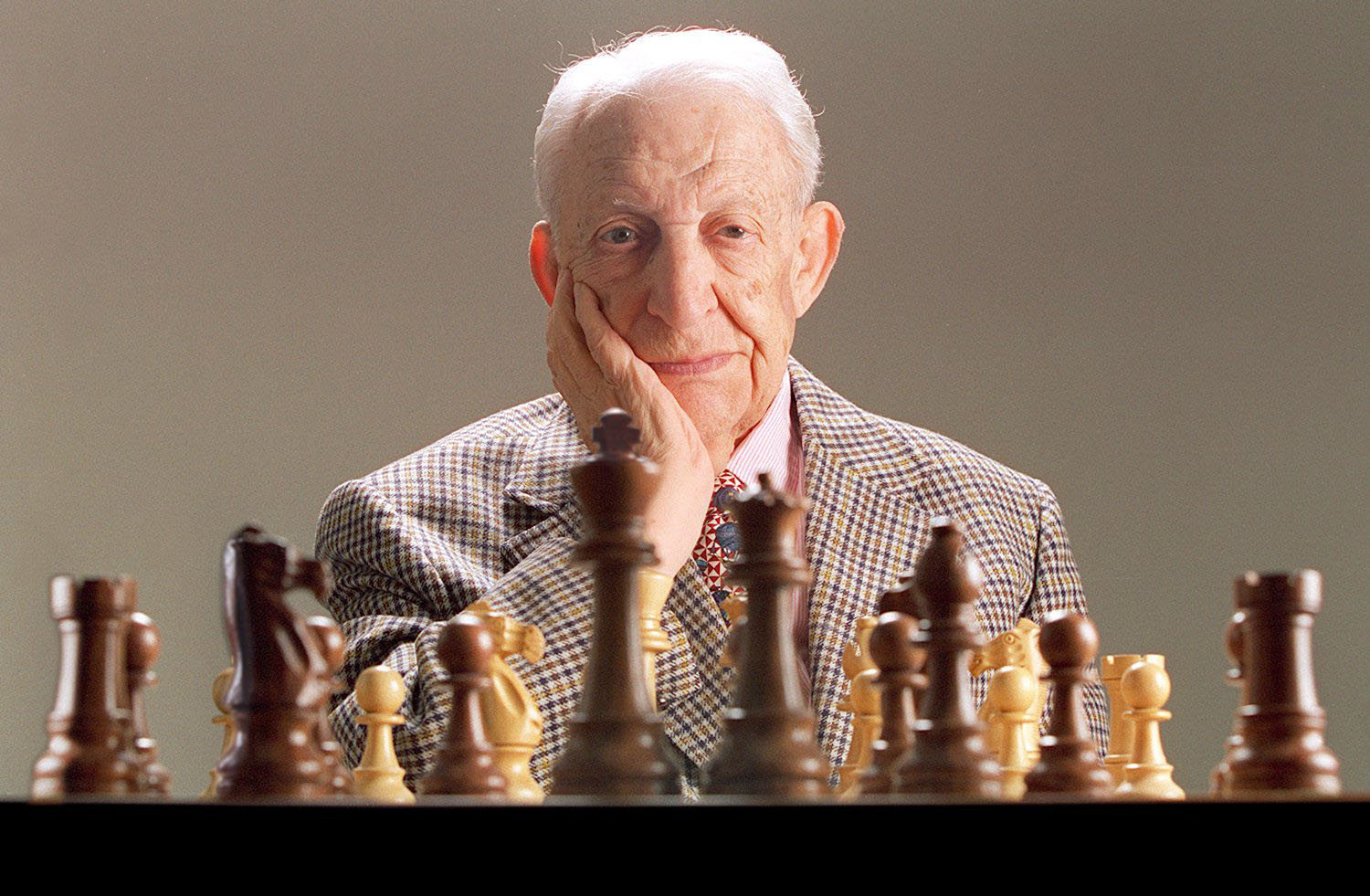 Losing to
the
Chess
Master
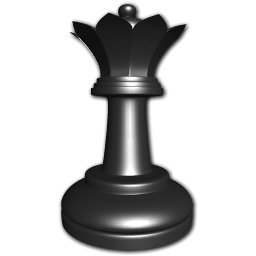 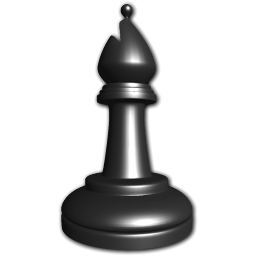 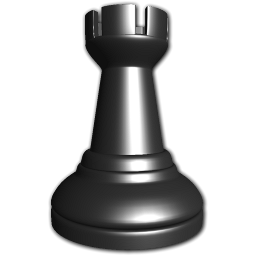 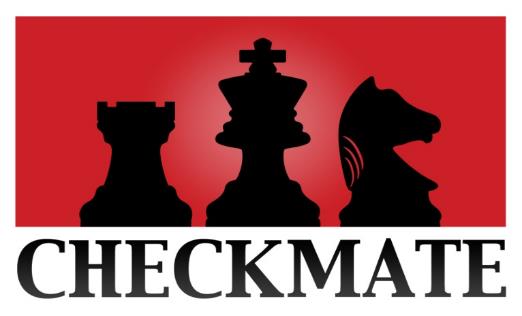 [Speaker Notes: The teaching starts with an example of playing Chess against a Chess Master.  (PAUSE)
Imagine your playing against the world Champion, and during the game, the World Champion foolishly loses his Bishop. And you say to yourself, “wow, he made a really stupid move” 
Then later, the world Champion foolishly looses his Castle, or Rook. And you say, “Wow, another stupid move”
Then again, the world Champion foolishly looses his Queen, and it looks like he has no hope.
Then, 3 moves later, he Checkmates you.
What would you say about that situation?  Well it was a setup, he knew what he was doing, he was just suckering you in.  A perfect Setup.]
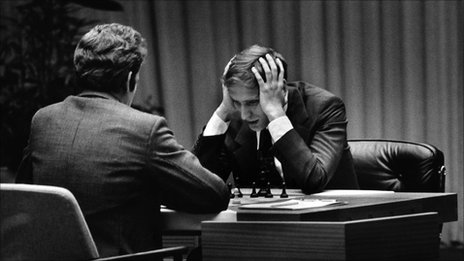 You Got SETUP!
[Speaker Notes: The teaching starts with an example of playing Chess against a Chess Master.  (PAUSE)
Imagine your playing against the world Champion, and during the game, the World Champion foolishly loses his Bishop. And you say to yourself, “wow, he made a really stupid move” 
Then later, the world Champion foolishly looses his Castle, or Rook. And you say, “Wow, another stupid move”
Then again, the world Champion foolishly looses his Queen, and it looks like he has no hope.
Then, 3 moves later, he Checkmates you.
What would you say about that situation?  Well it was a setup, he knew what he was doing, he was just suckering you in.  A perfect Setup.]
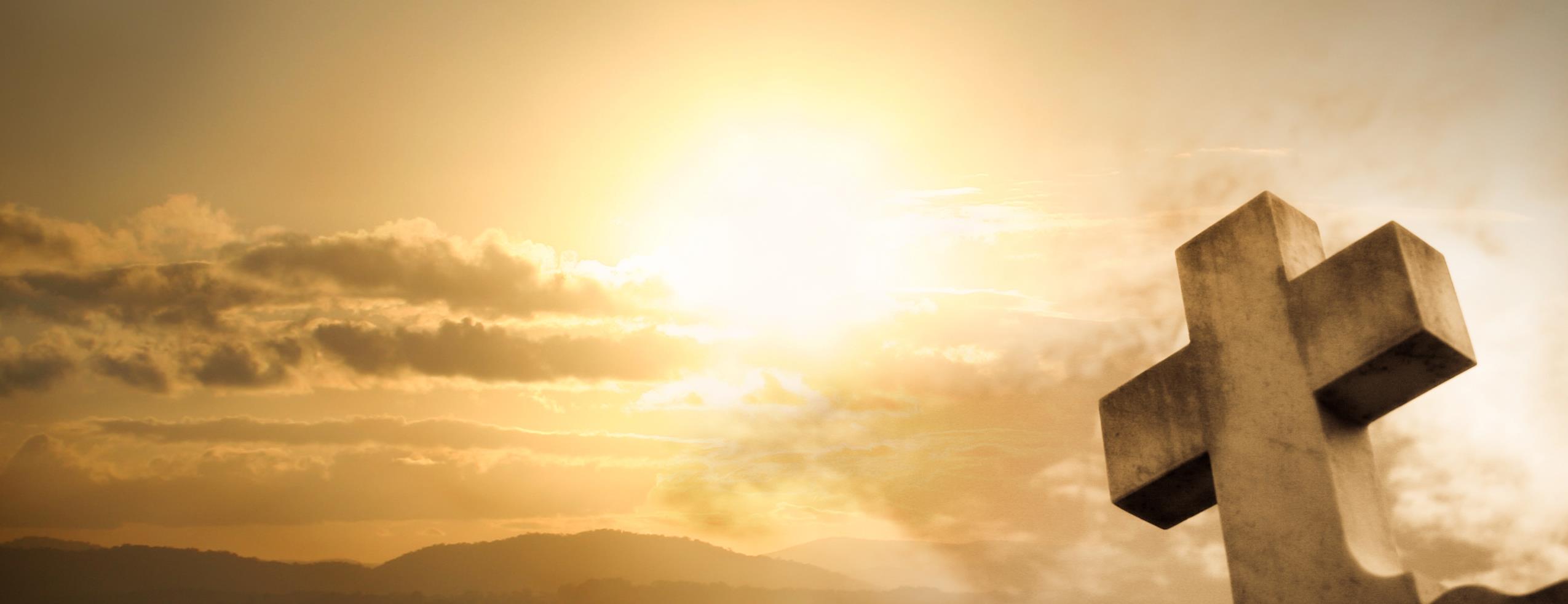 Did you ever think of the Cross as a SETUP?

Jesus loses His freedom, reputation, beauty, health, life.
3 Days later, He comes back Victorious.
[Speaker Notes: That’s the pattern of a setup.]
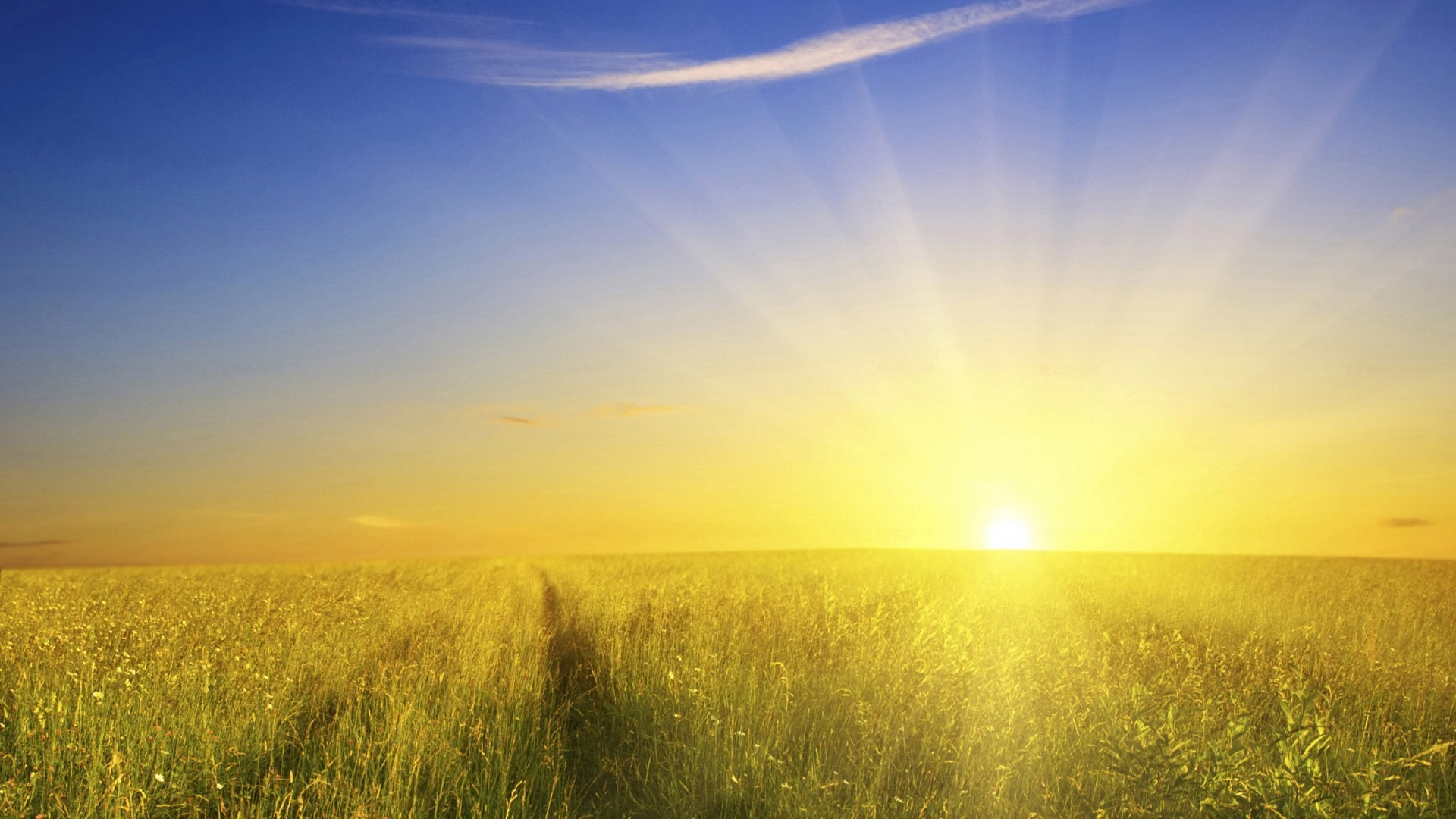 GOD’s  MO

Modus
Operandi
[Speaker Notes: Now let’s look at God’s MO. Modus Operandi.  How does God Operate?]
Chess Master
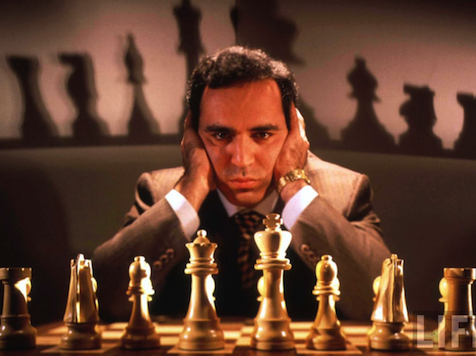 [Speaker Notes: To answer this question ask yourself this…What can a Chess Master do that nobody else can? 
He can beat you even if he is outnumbered.  
He can beat you even if you have much more time on your clock.  
He can beat you, while playing 20 other games simultaneously. 
He can even beat you blindfolded. 
That’s the signature of a Master.]
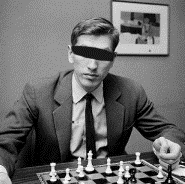 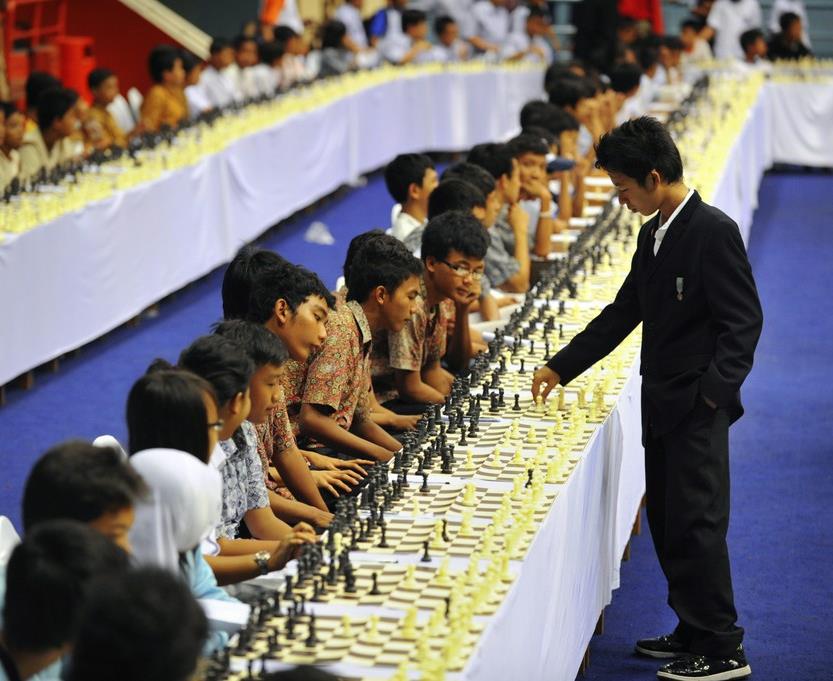 Simultaneous Games
Blindfolded
[Speaker Notes: To answer this question ask yourself this…What can a Chess Master do that nobody else can? 
He can beat you even if he is outnumbered.  
He can beat you even if you have much more time on your clock.  
He can beat you, while playing 20 other games simultaneously. 
He can even beat you blindfolded. 
That’s the signature of a Master.]
Impossibly
Difficult
Situations
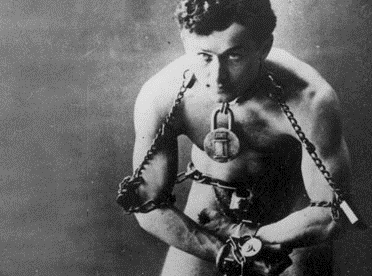 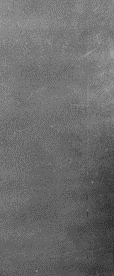 [Speaker Notes: They can take impossibly difficult situation, and still win.]
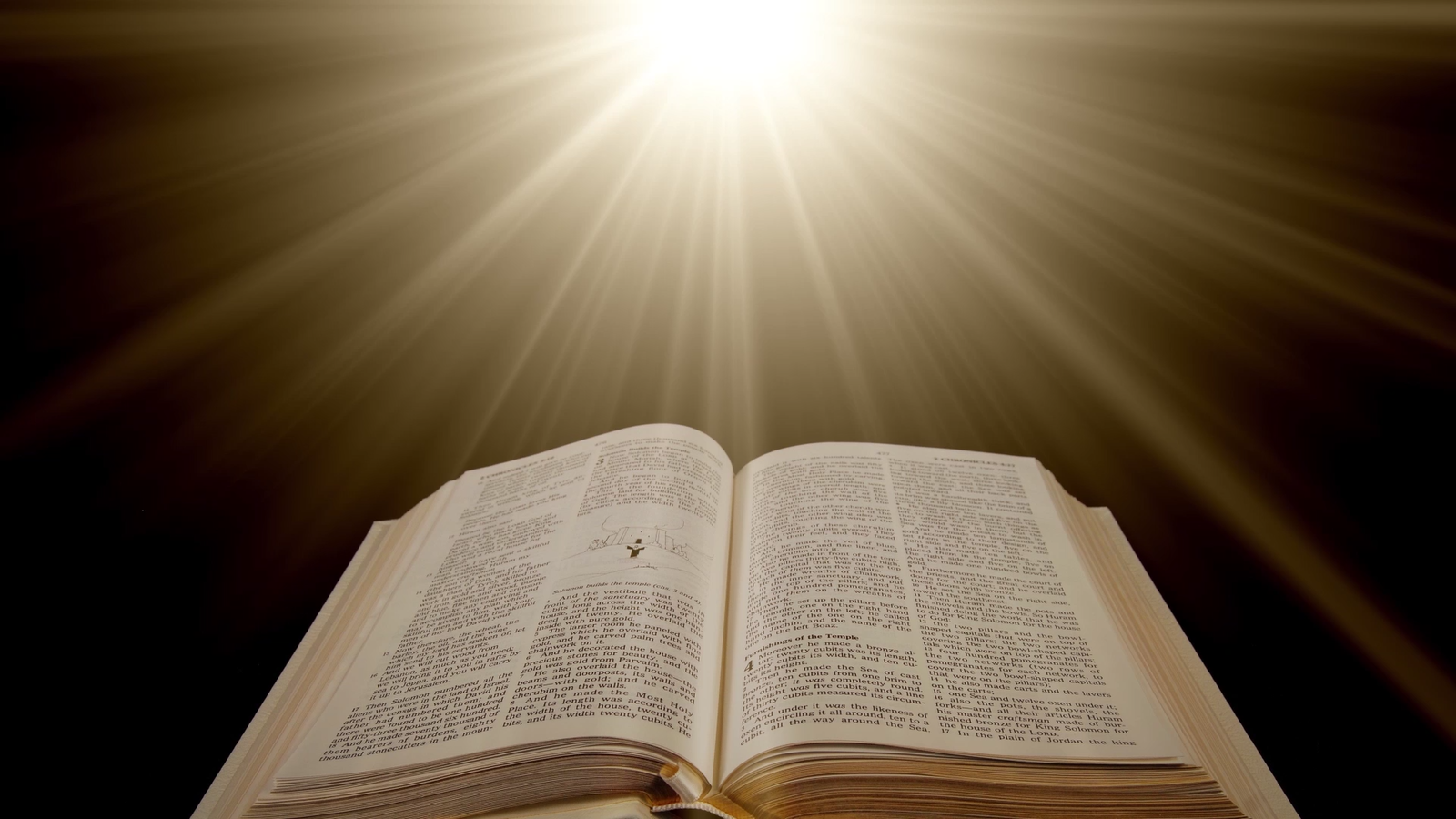 We see this same pattern in Scripture.
[Speaker Notes: We see this same pattern in Scripture.  God takes the most impossible situations, and still wins the victory.]
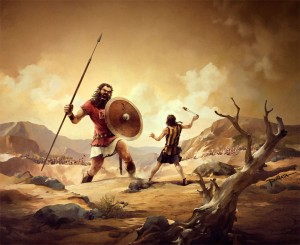 David vs.
Goliath
Stronger?
Larger?
Older?
Experienced?
Weapons?
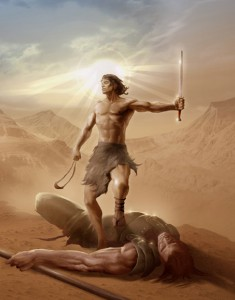 God took every possible disadvantage and still won the fight.
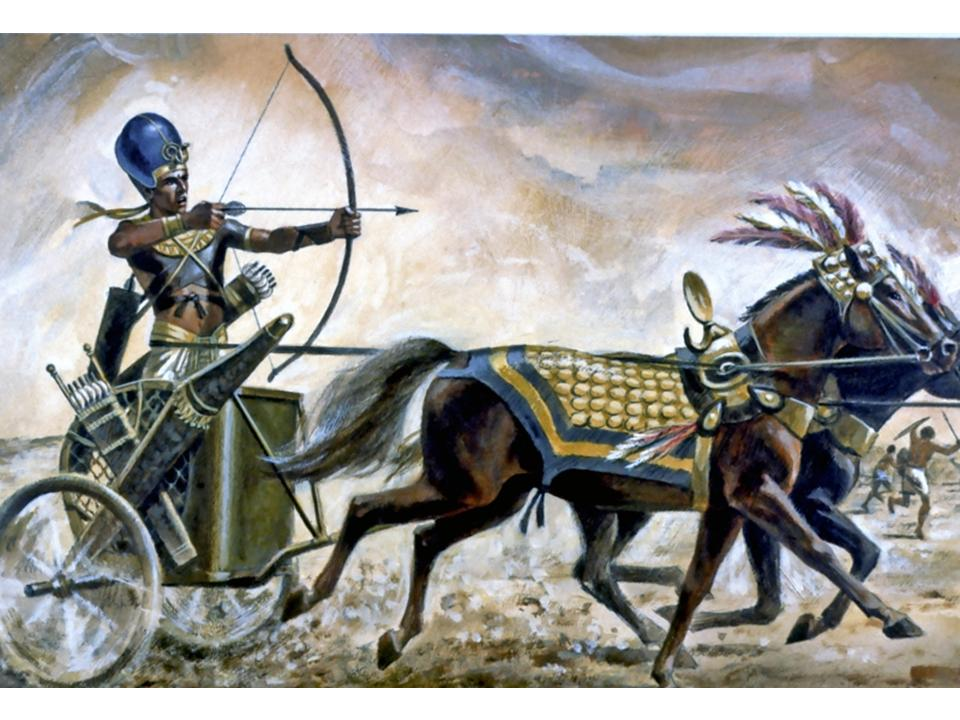 Pharaoh's Army
vs. Israelites
[Speaker Notes: In the story of Pharos’s army vs the Israelites.  
Who had the weapons? Who had the Chariots? Who had the Army?
Pharo had every conceivable advantage.]
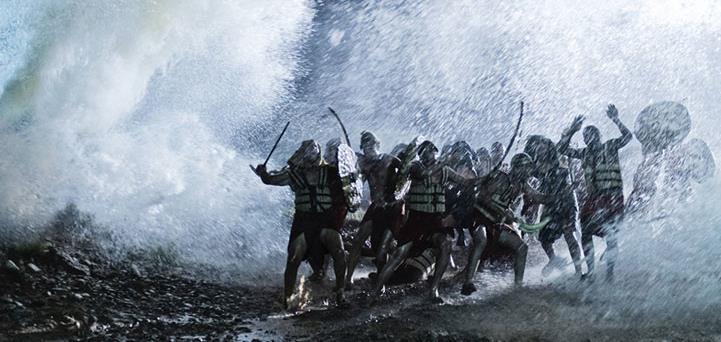 Pharaoh’s Army
All Dead
[Speaker Notes: And still God won, and all of Pharos’ army died.]
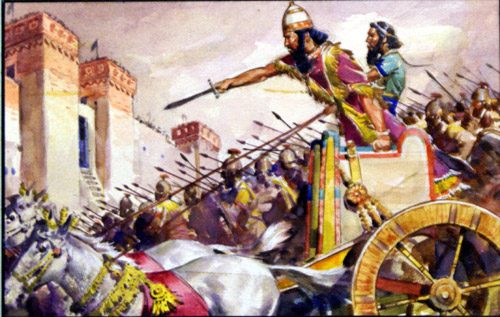 Gideon vs.
Midianites
300 vs. +100,000
[Speaker Notes: In the story of Gideos vs. the Midianites.  You have 300 Israelites vs. over 100,000 midianite soldiers.
That’s Incredibly bad odds.]
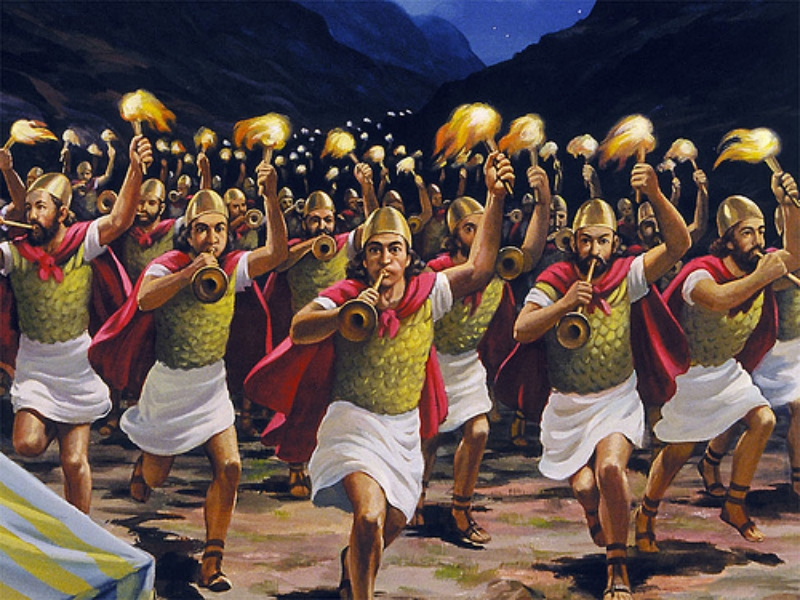 Only 300 men
[Speaker Notes: And with everything against them, God still wins the victory. 
God loves the impossible situations. Where everything is stacked against Him, and in the last moment, when things look the most bleak, the most hopeless, God turns the tables, and wins a victory.]
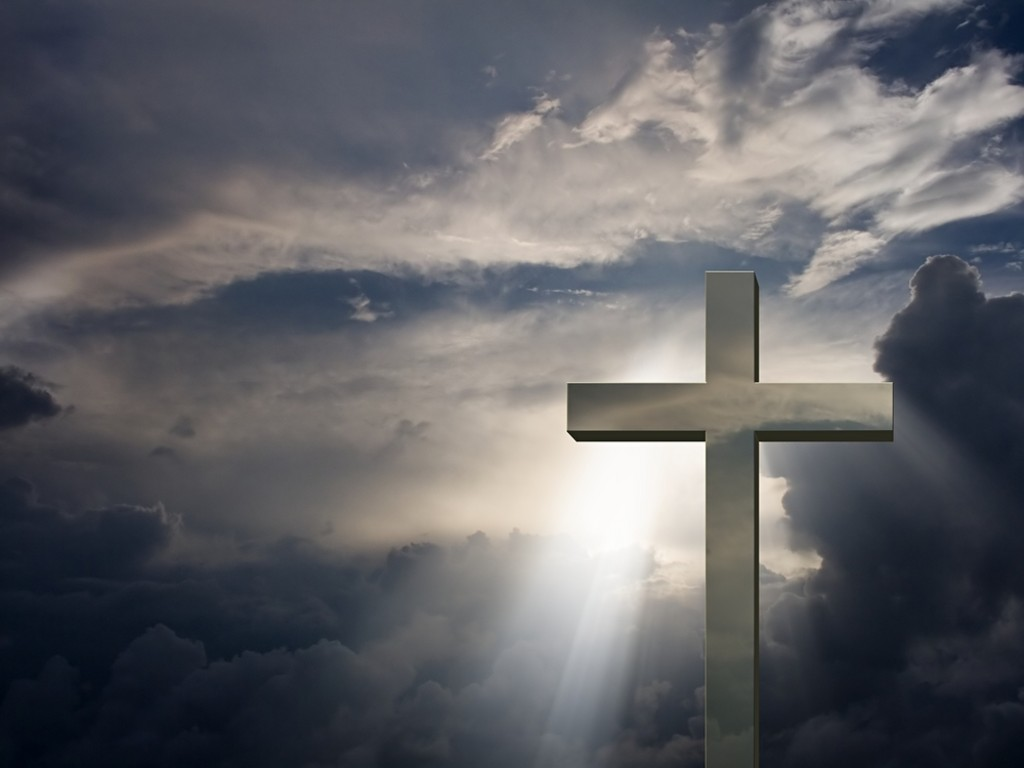 David vs. Goliath
Pharos's Army
vs. Israelites
The
Big
Victory
Gideon vs.
Midianites
[Speaker Notes: And these examples are just little battles that point to the Big One. In fact, much of the old testament is pointing to this future Glorious victory at the Cross.]
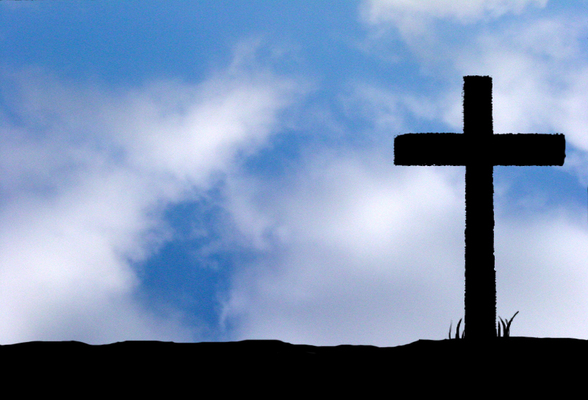 At the Cross
The War of Good vs. Evil was Finished.
evil was Conquered.
satan was defeated.
Jesus was Victorious.
[Speaker Notes: And anyone who studies the bible knows these things.]
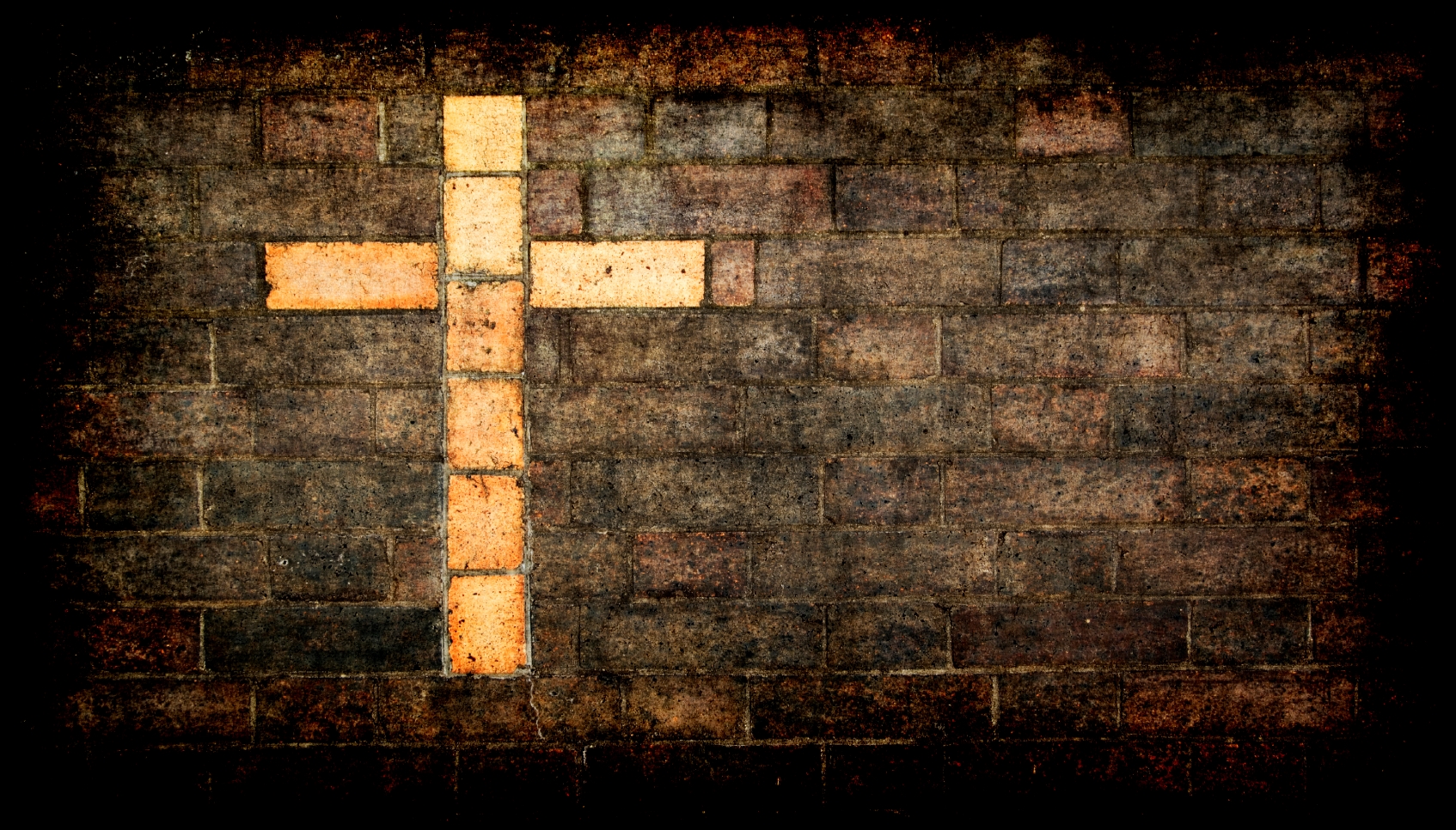 At the Cross…
1. Who was beaten & disfigured?
2. Who was stripped?
3. Who was humiliated & mocked?
4. Who was tormented?
5. Who was silenced, tied up, locked up & suffered?
[Speaker Notes: Was it Jesus? Well, Yes, it was.  But now you’re going to find out that He wasn’t the only one.]
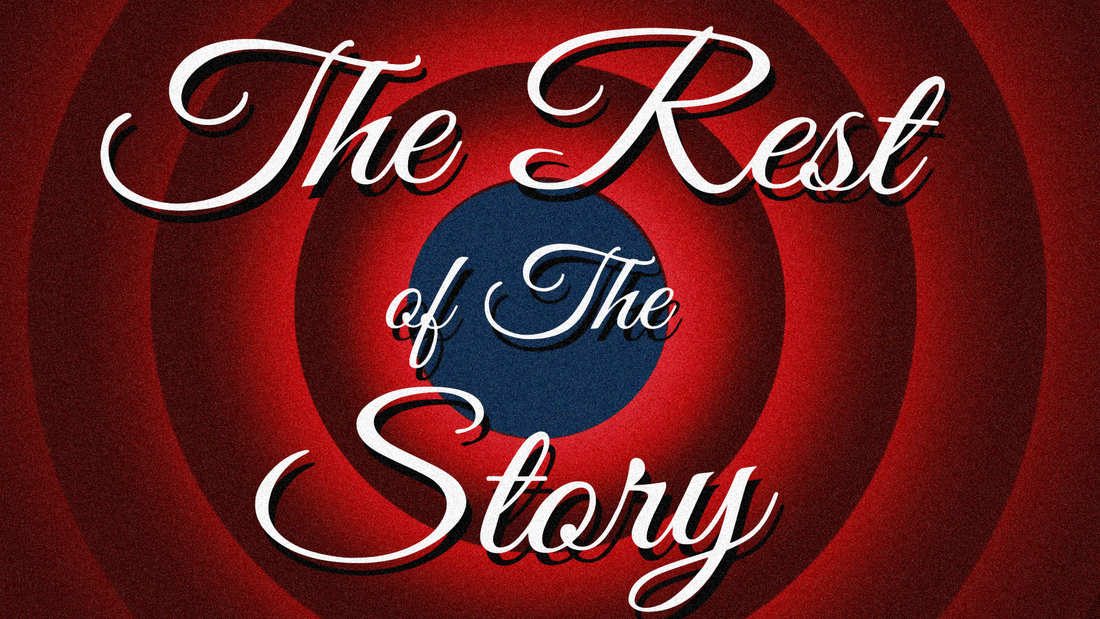 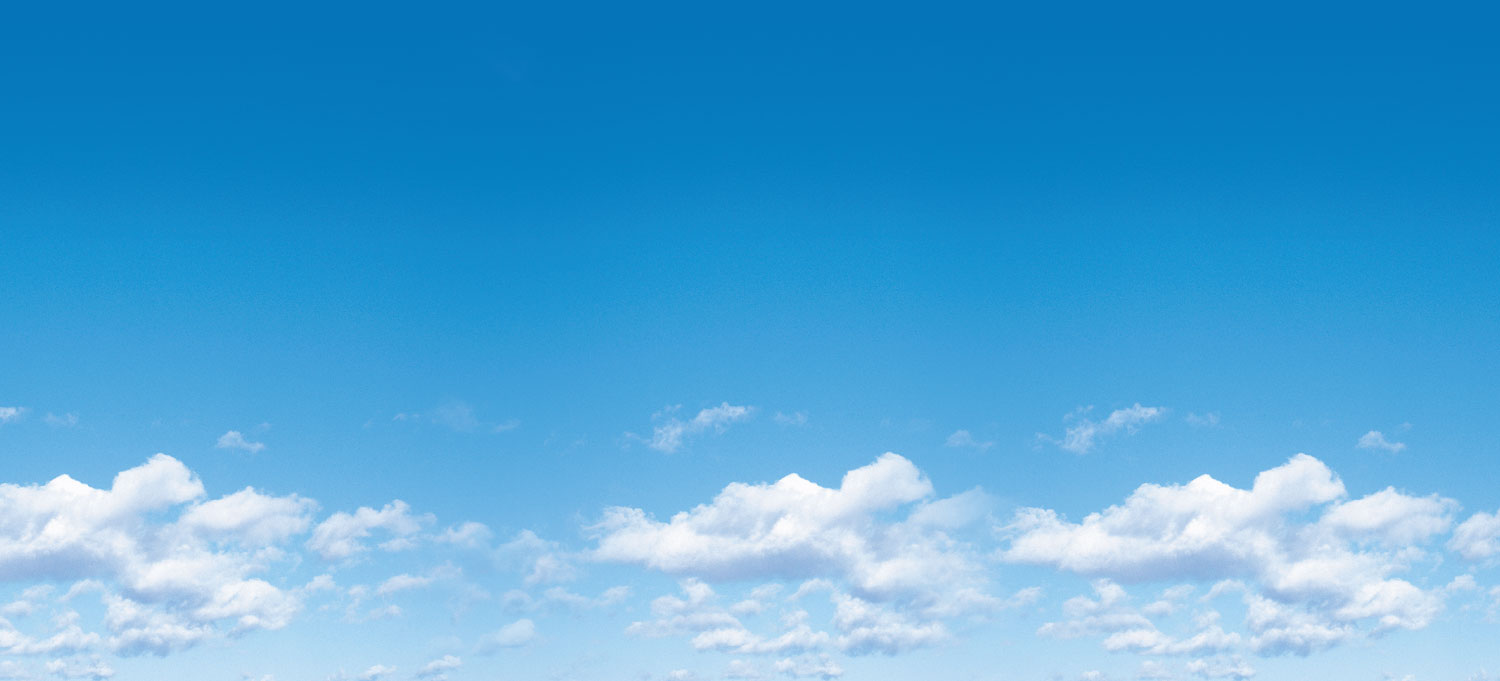 What happened in those 3 Days?

How could such a horrible massacre turn into a such a Glorious Victory?

How did Jesus defeat satan?
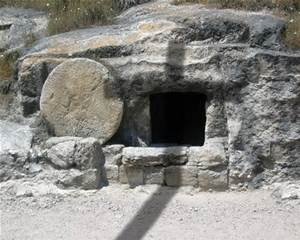 3 Days to Victory!
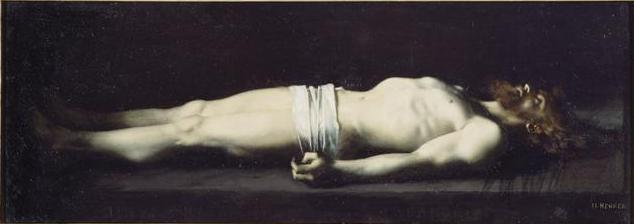 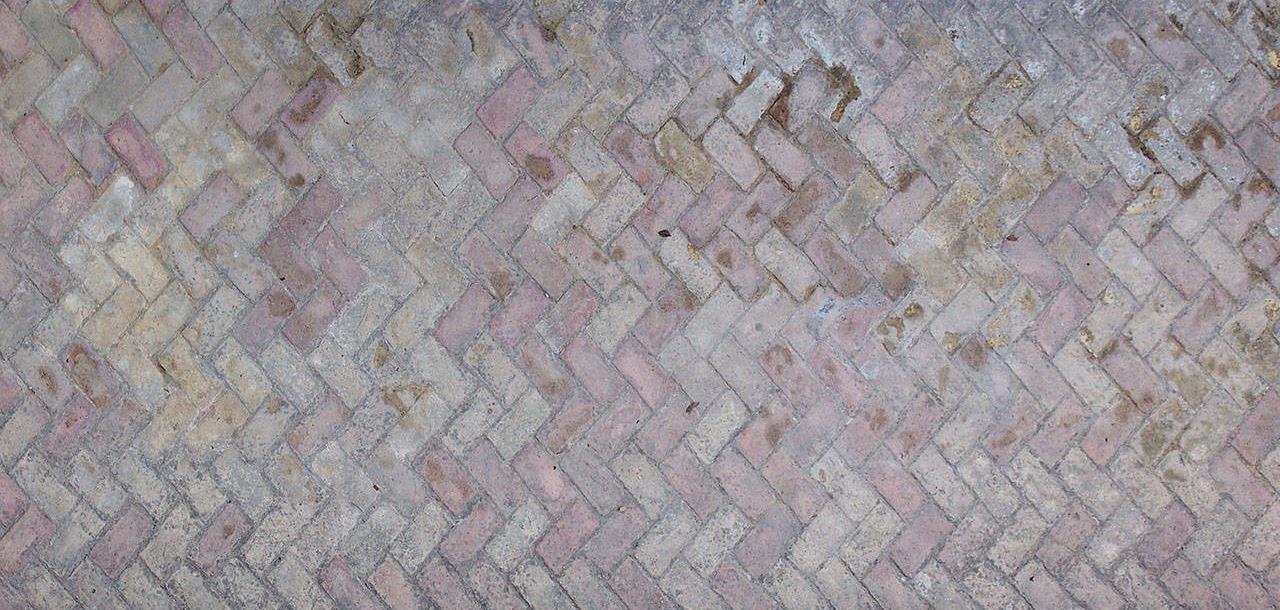 The Cross was
 the biggest
Sting Operation
the universe
has ever seen.
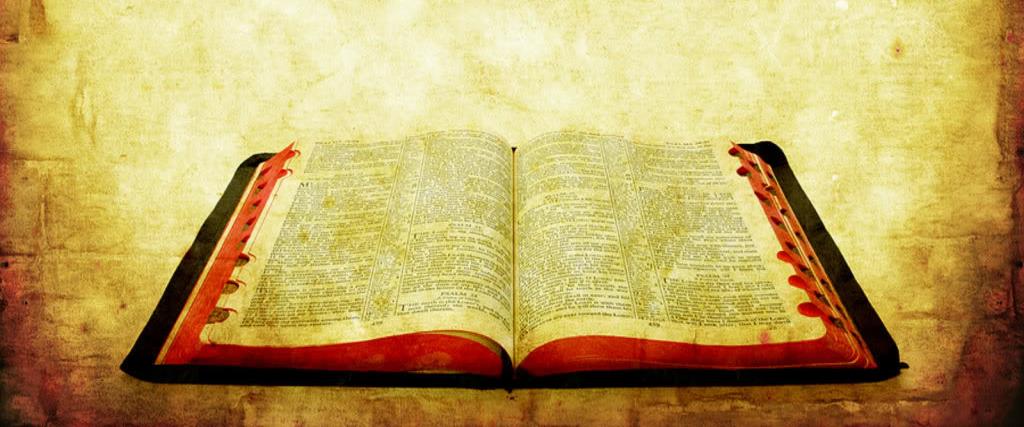 What does the bible tell us about the 3 days? 

Ephesians 4:9“…he also descended
to the lower, 
earthly regions”
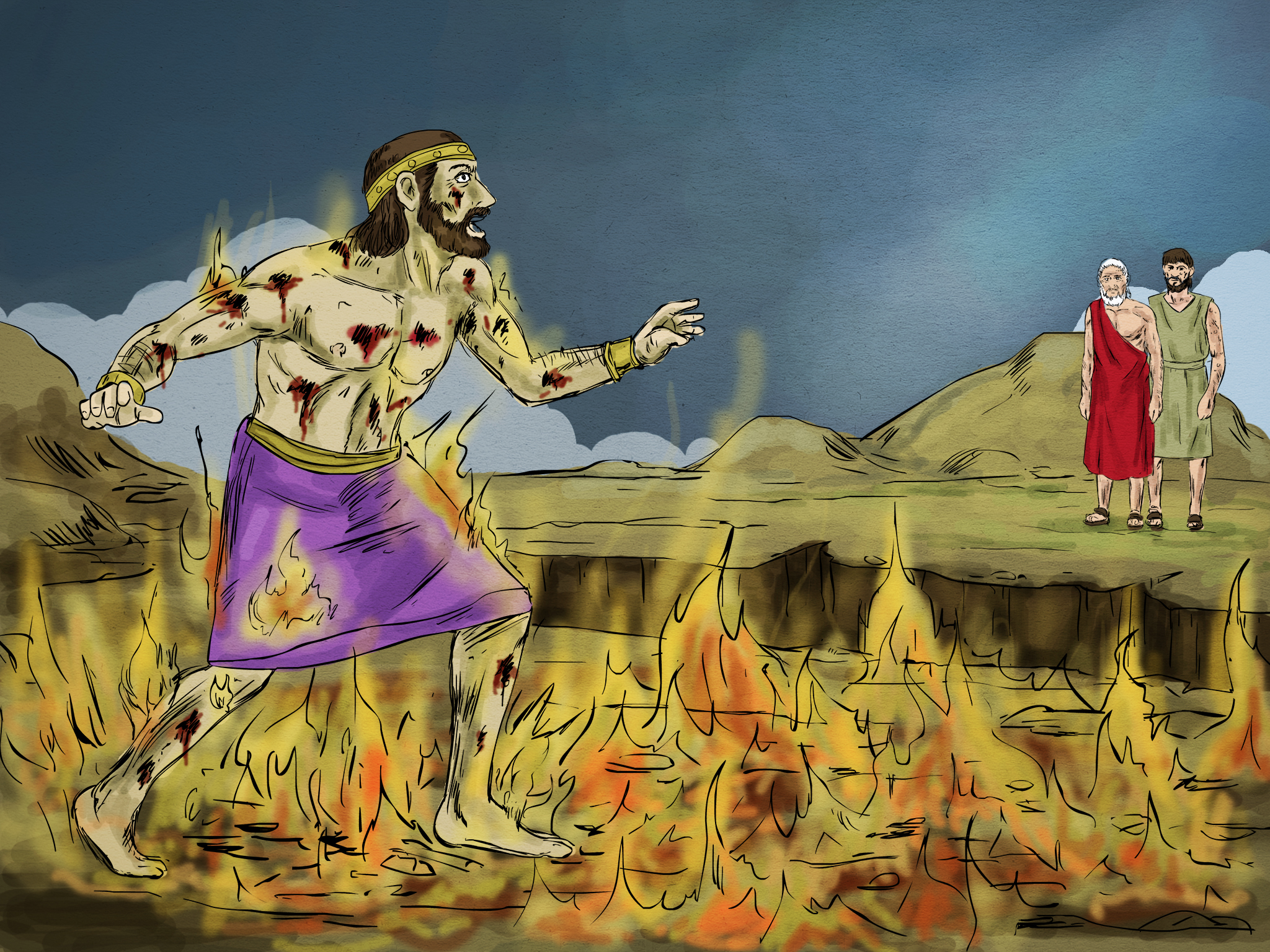 Hades                                  Paradise
Luke 16:19-31
[Speaker Notes: From the story of the Rich man and Lazarus, we learn that in the lower earthly regions there was Hades, a place a fire, and paradise, also know as Abraham’s bosom. 
And we know that there is some type of Proximity, because the Abraham and the rich man could see and talk to each other. 
We also know that there is some kind of Gulf between these 2 places, so that no one could ever cross over.]
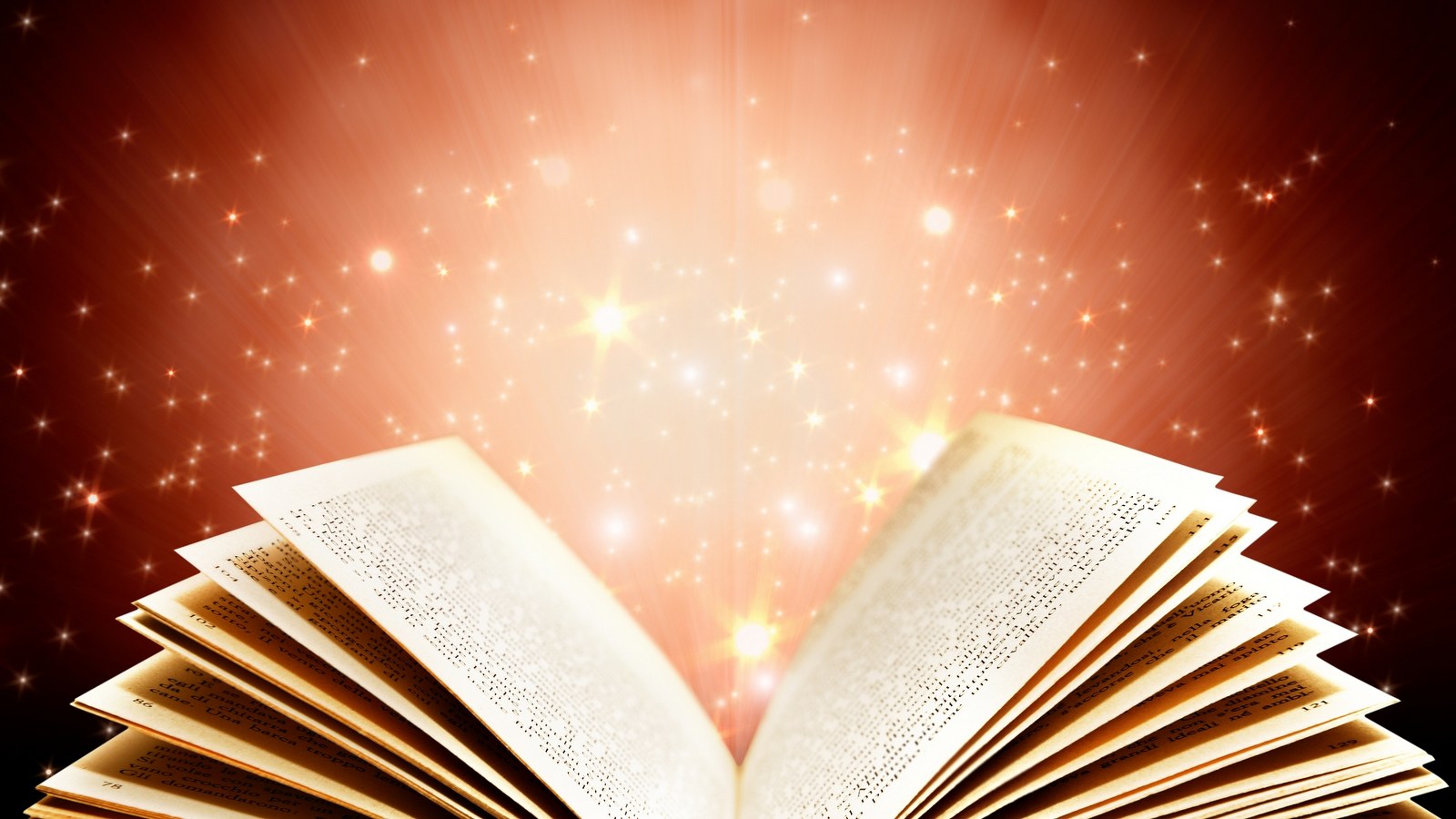 Colossians 2:15having disarmed the powers & authorities, he made a public spectacle of them, triumphing over them by the cross.
[Speaker Notes: And there’s this wonderful verse in the bible, that summarized what Jesus did during those 3 days.]
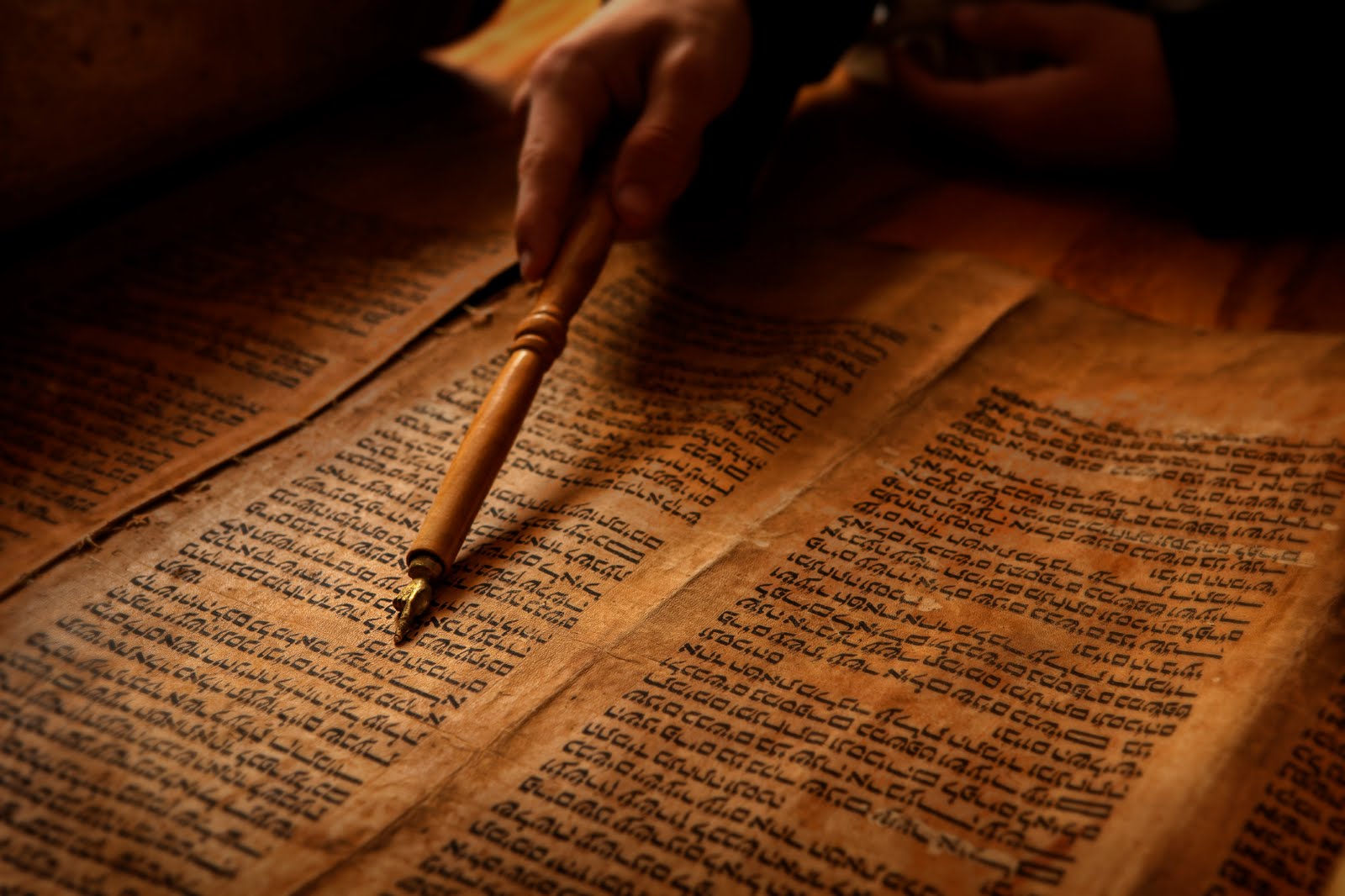 Disarmed Principalities
	Took away their power
KJV- “Spoiled Principalities”	Defiled their Beauty, of many

Public Spectacle
Embarrassing Defeat, in front of many
[Speaker Notes: Let’s break this apart.]
Daniel 2
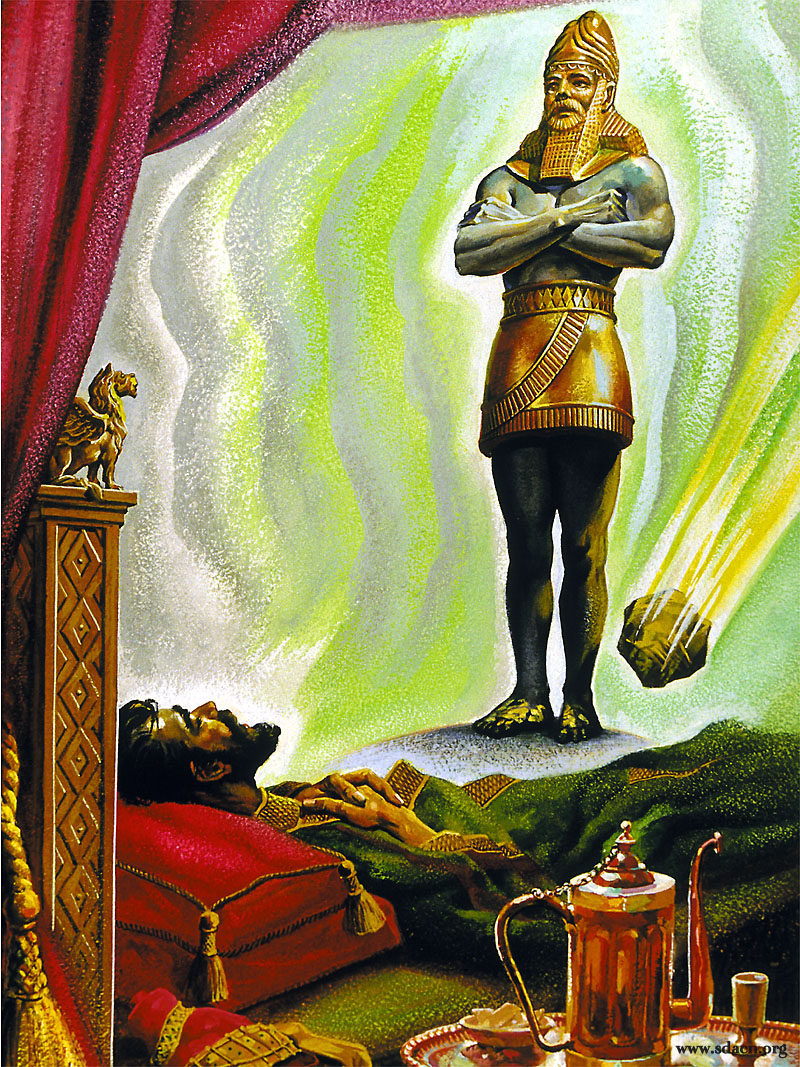 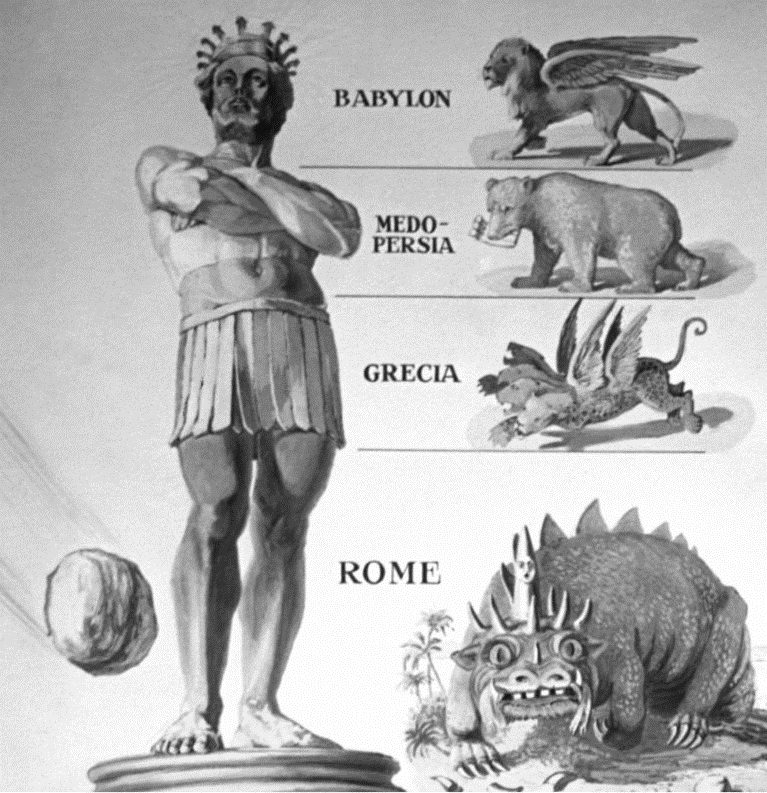 [Speaker Notes: We also get a prophetic glimpse of what Jesus did while in the grave, by Nebuchadnezzar’s dream. 
His dream showed a giant statue representing several kingdoms. And a rock, representing Jesus, would come and strike the statue, and instantly destroying it. Not a slow crumbling, but an instant destruction. So we know that when Jesus defeats satans kingdoms, its going to be quick and complete.]
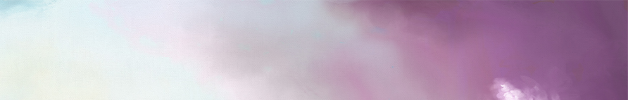 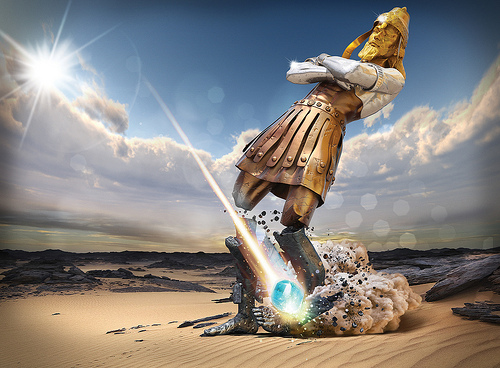 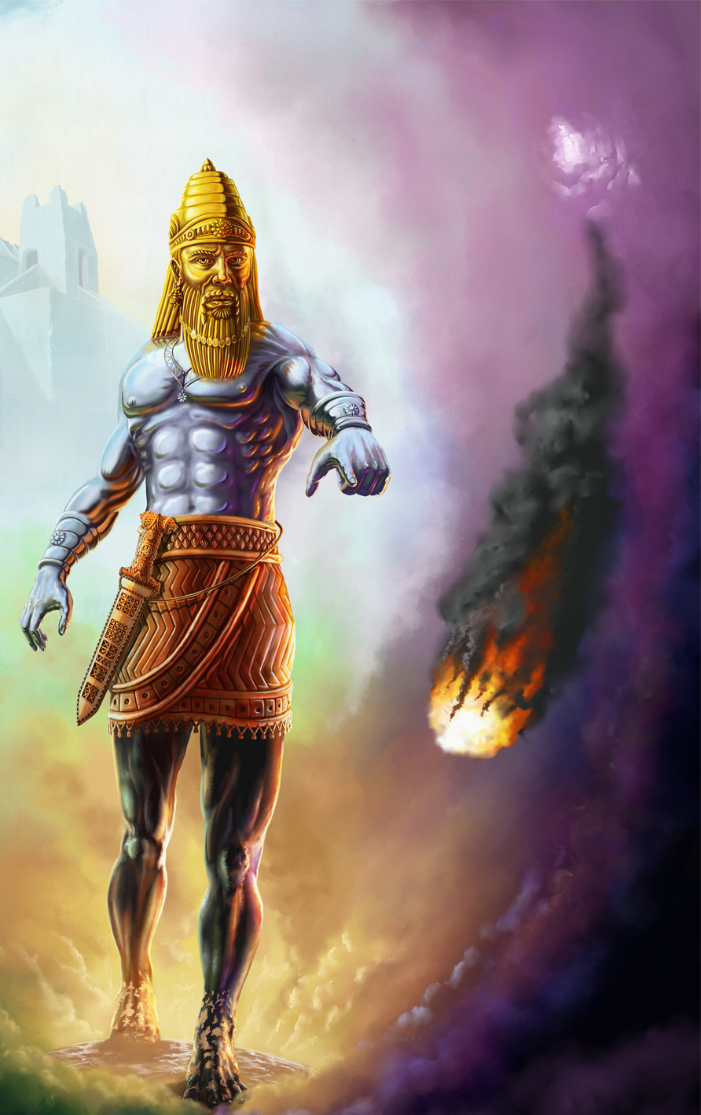 Nebuchadnezzar Dream
Daniel 2
[Speaker Notes: We also get a prophetic glimpse of what Jesus did while in the grave, by Nebuchadnezzar’s dream. 
His dream showed a giant statue representing several kingdoms. And a rock, representing Jesus, would come and strike the statue, and instantly destroying it. Not a slow crumbling, but an instant destruction. So we know that when Jesus defeats satans kingdoms, its going to be quick and complete.]
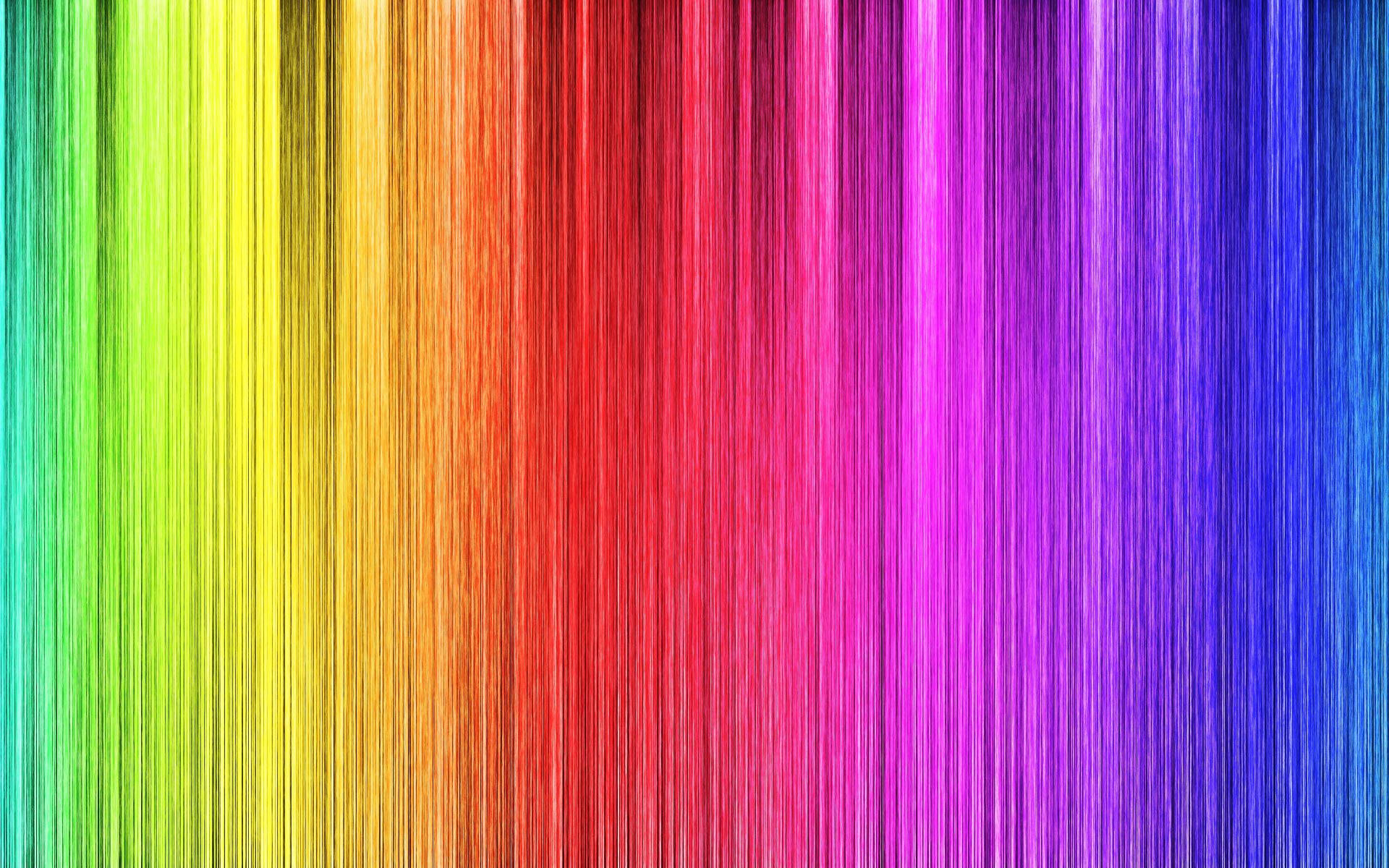 Revelation
Believe it 
or Not
[Speaker Notes: Now the rest of the story, the little details of just how Jesus defeated satan while in the lower earthly regions, are given by Revelation.
So you can choose to Believe it or Not.  It’s your Choice. 
This amazing revelation you’re about to hear is consistent with the pattern of Scripture, and backed up by several verses.]
Luke 23:43 ..today you shall be with Me in Paradise."
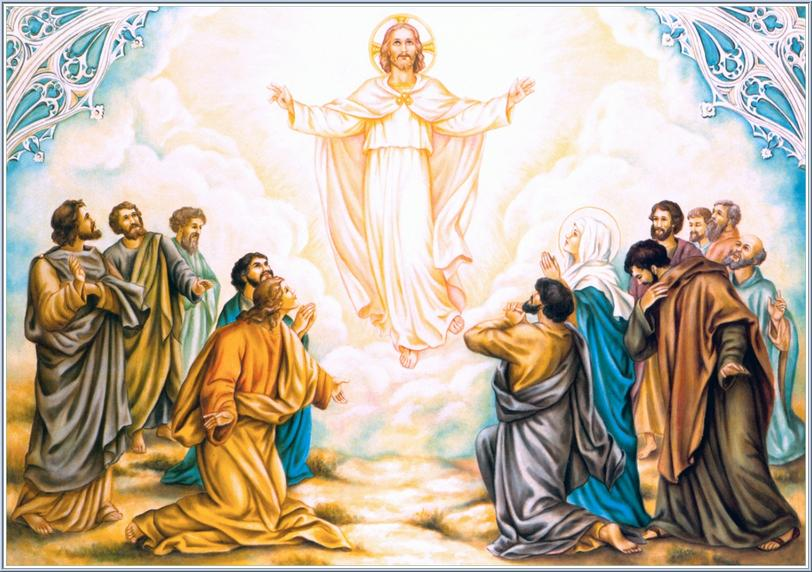 Jesus appears in Paradise
[Speaker Notes: After Jesus dies, he descends down into paradise, or Abraham’s Bosom. Here he is eagerly greeted by all the passed saints.  Because of the testimony of John the Baptist who died before Jesus, they were expecting Him.  This was the one all the prophets spoke about.]
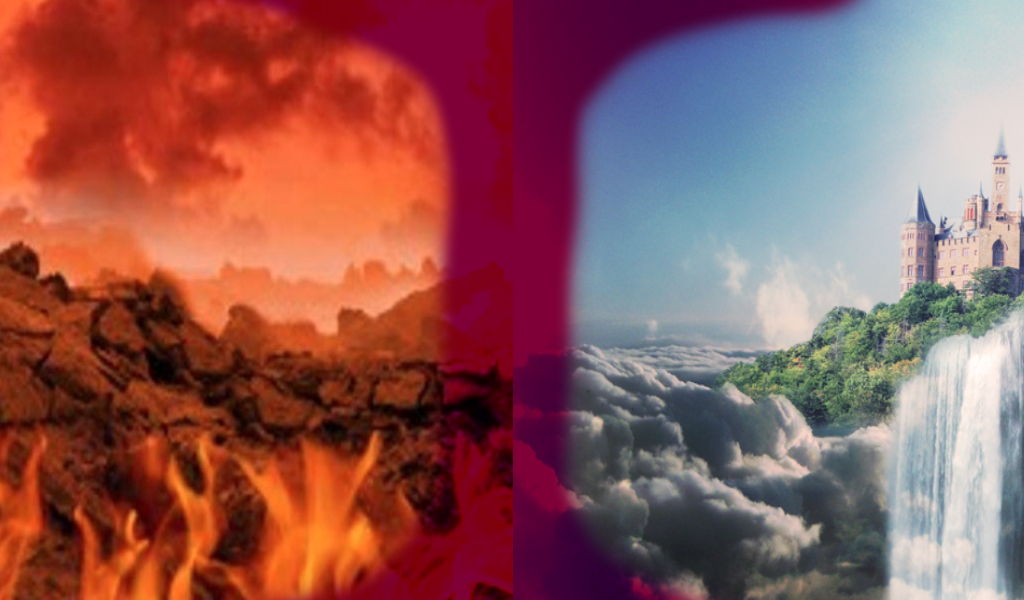 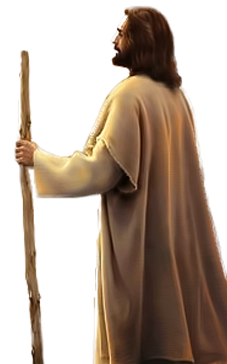 [Speaker Notes: Then Jesus does something that no one has ever done before.  He crosses over from paradise into Hades.]
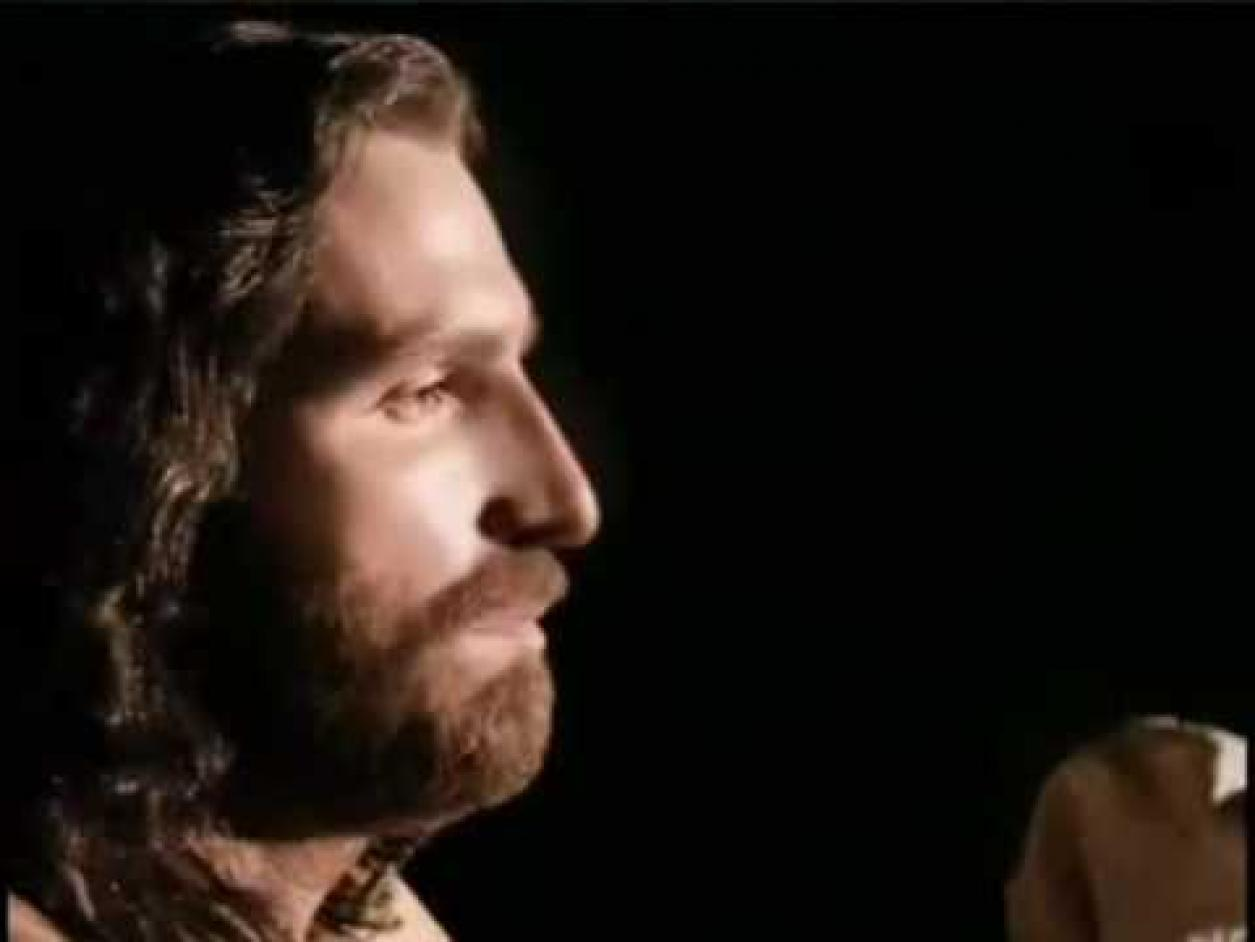 When Jesus shows up
 in Hades, 
satan’s domain,
He’s not saying or doing anything.
[Speaker Notes: When Jesus shows up in Hades, satan’s domain, He’s not saying or doing anything.
No booming voice, no demonstrations of powers, no legion of Angels around him.]
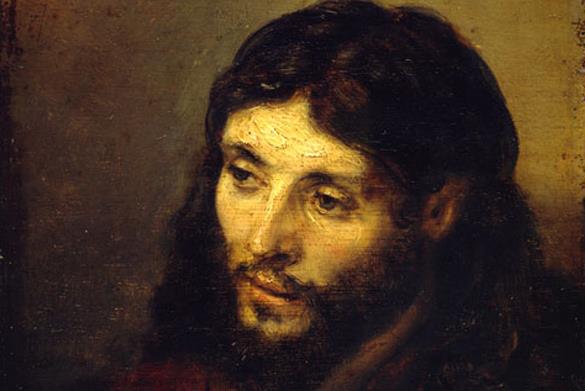 Silent like a lamb.
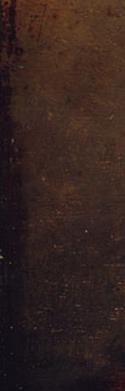 Just because
Jesus isn’t 
saying 
anything
doesn’t 
mean He has 
nothing to say.
Isaiah 53:7
[Speaker Notes: He’s just standing there, silent like a lamb. 
But remember, just because Jesus isn’t saying anything, doesn’t mean He has nothing to say.]
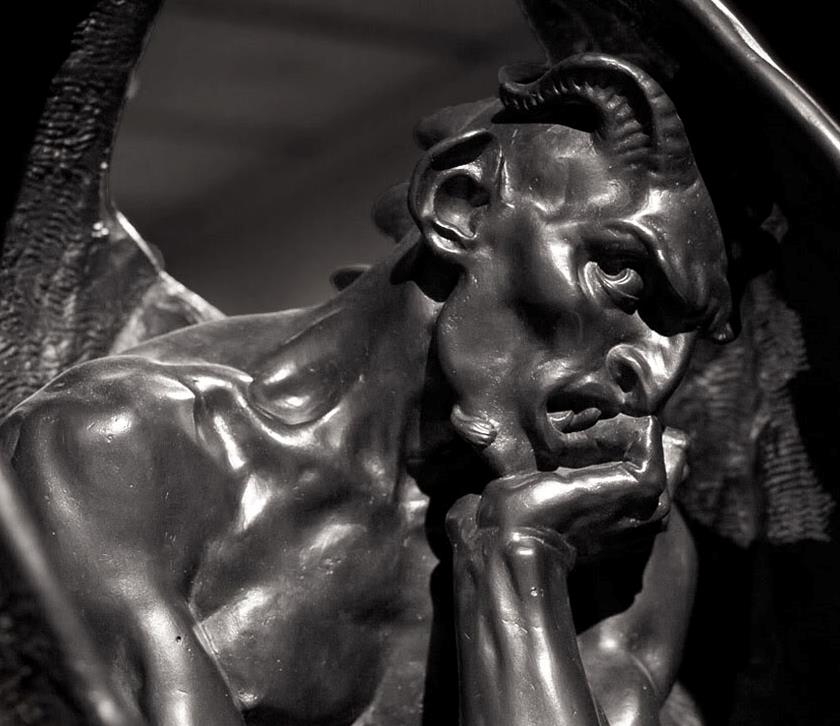 When satan
sees Jesus,
what do you
think was going though his mind?
[Speaker Notes: When satan, sees Jesus in Hades, what do you think was going through satan’s mind?
I mean, Jesus is just standing there vunerable, there’s no rescue party, there’s no angel’s protecting Him.
Hades is satan’s domain.]
Torment Him!
Strip Him!
Ruin Him!
Publicly
Humiliate
Him!
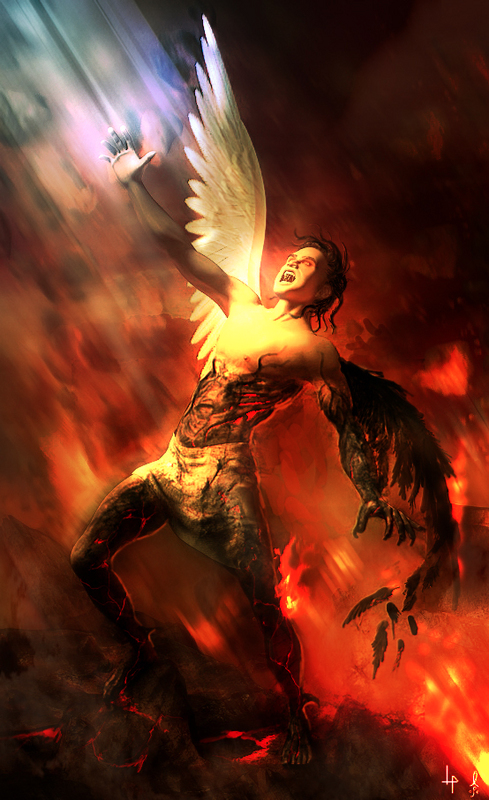 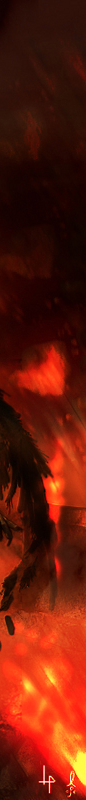 Still No Rescue Party
[Speaker Notes: Being full of pride, satan believes he can anything he wants in Hades and God won’t stop him.
And hating Jesus, satan decides he’s going to ………………. In front of everyone.]
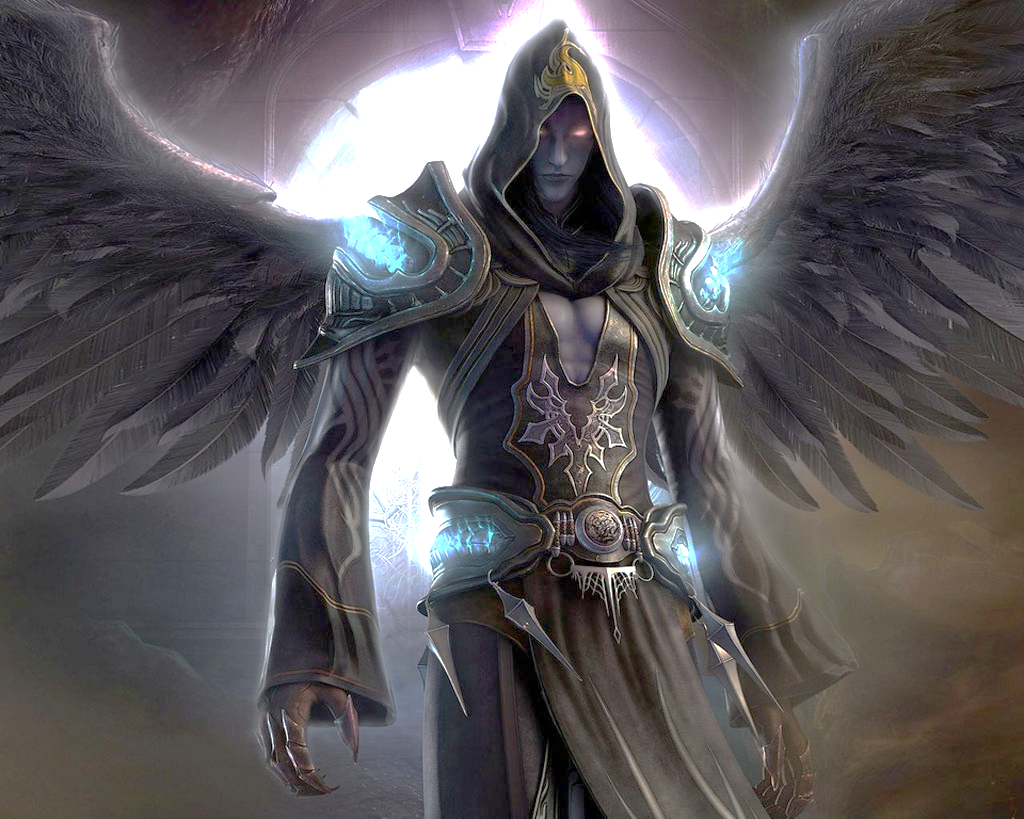 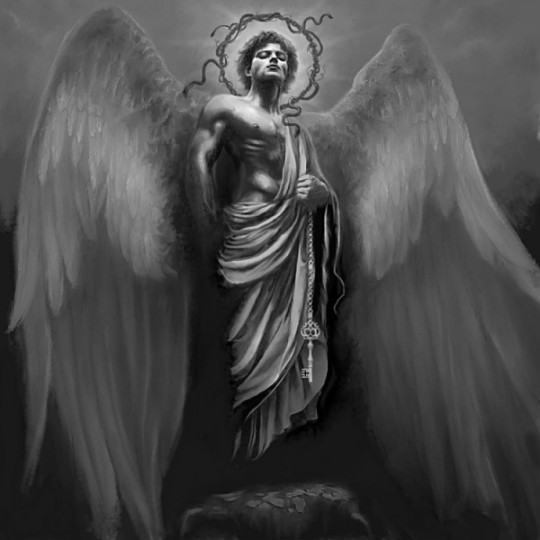 All demons gathered to watch Jesus be tortured.
[Speaker Notes: Then satan goes out to gather all his top demons, all the dark principalities and powers, so that they could witness satan destroy Jesus. It took satan about 2 days to gather everyone.]
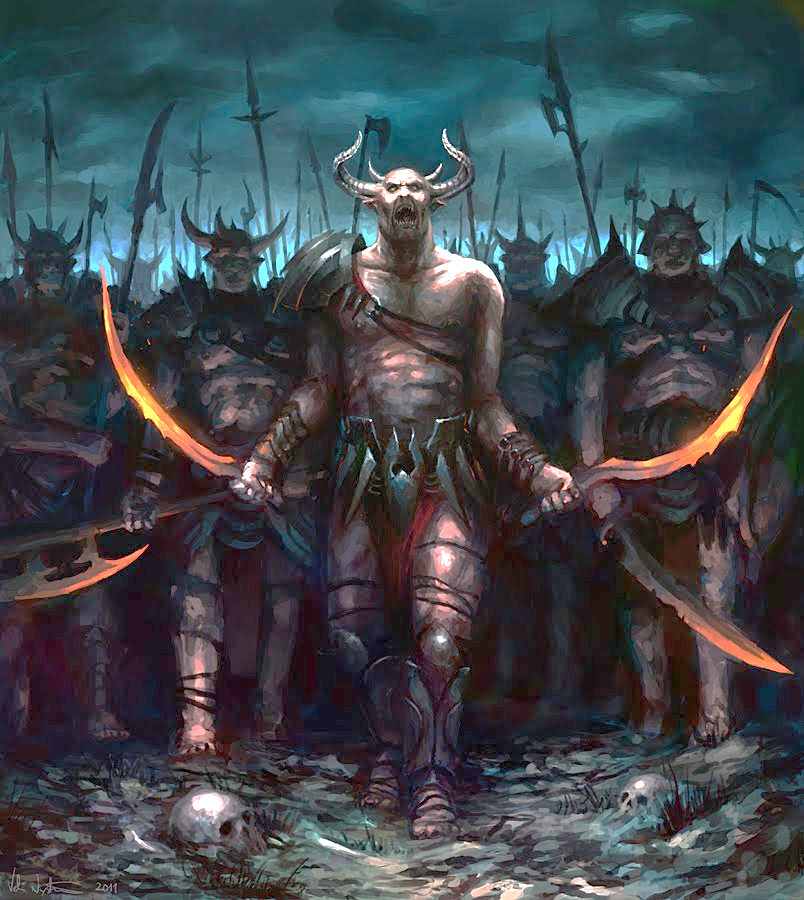 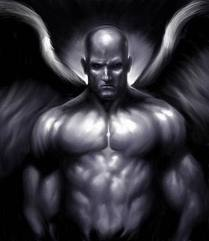 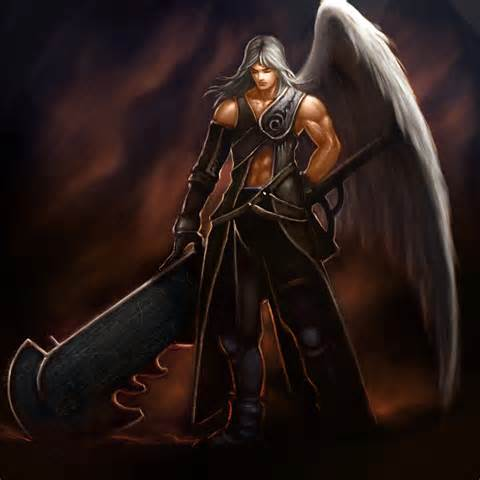 All demons gathered to watch Jesus be tortured.
[Speaker Notes: Then satan goes out to gather all his top demons, all the dark principalities and powers, so that they could witness satan destroy Jesus. It took satan about 2 days to gather everyone.]
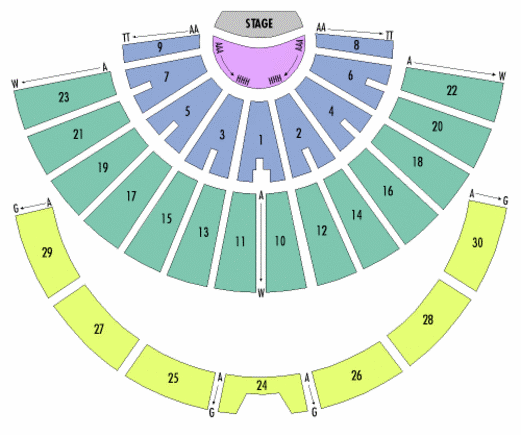 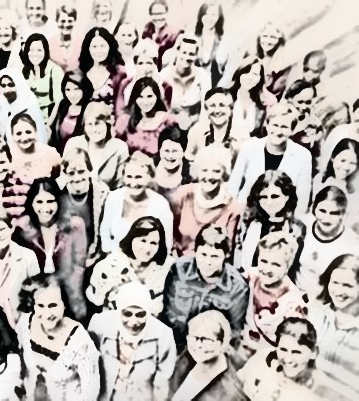 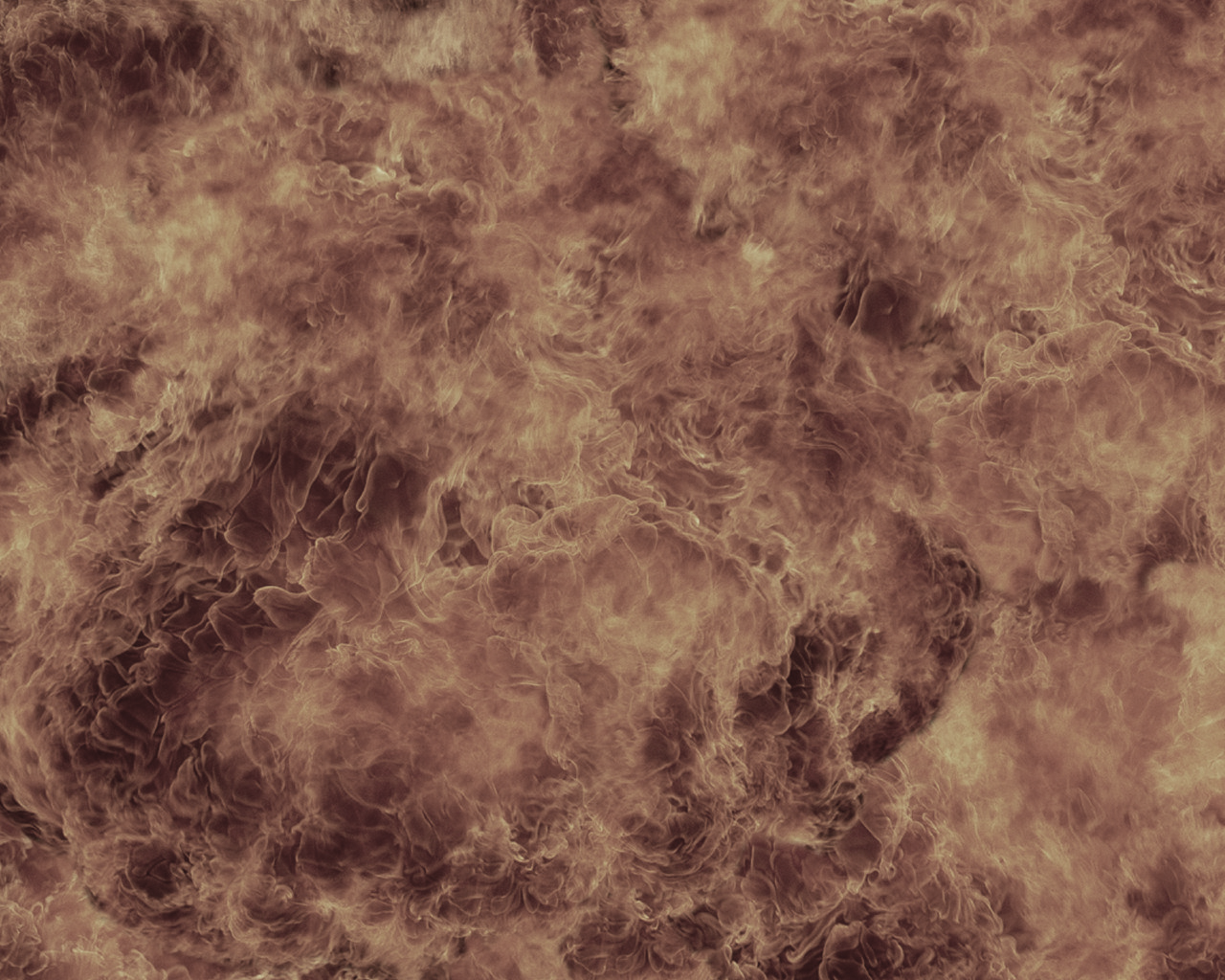 Paradise
Hades
Both sides could watch.
[Speaker Notes: satan not only wanted the demons to witness it, he even wanted those in paradise to also watch the destruction of Jesus. 
So satan setup the stage on the edge of hades, then the demons could observe from one side, and the saints could see from the other side. 
satan didn’t want anyone to miss his glorious victory over Jesus.]
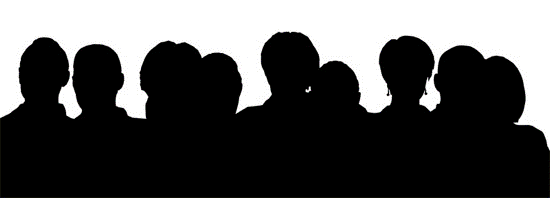 Everyone in Paradise Looking Intently
[Speaker Notes: All this time, the saints in paradise were looking intently upon the situation. And Jesus was just sitting there, quiet and humble.]
On the 3rd Day
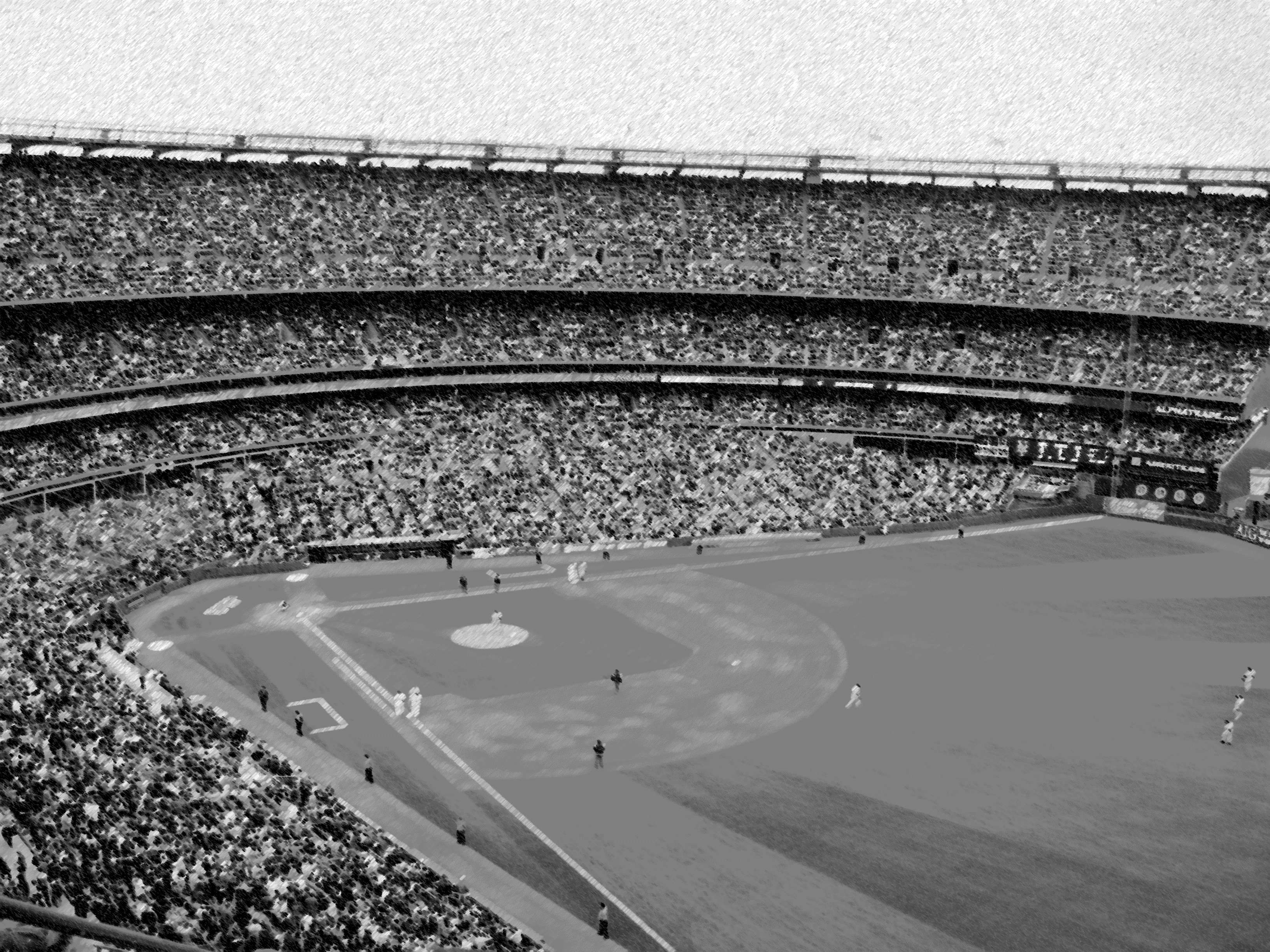 All Top demons are gathered.
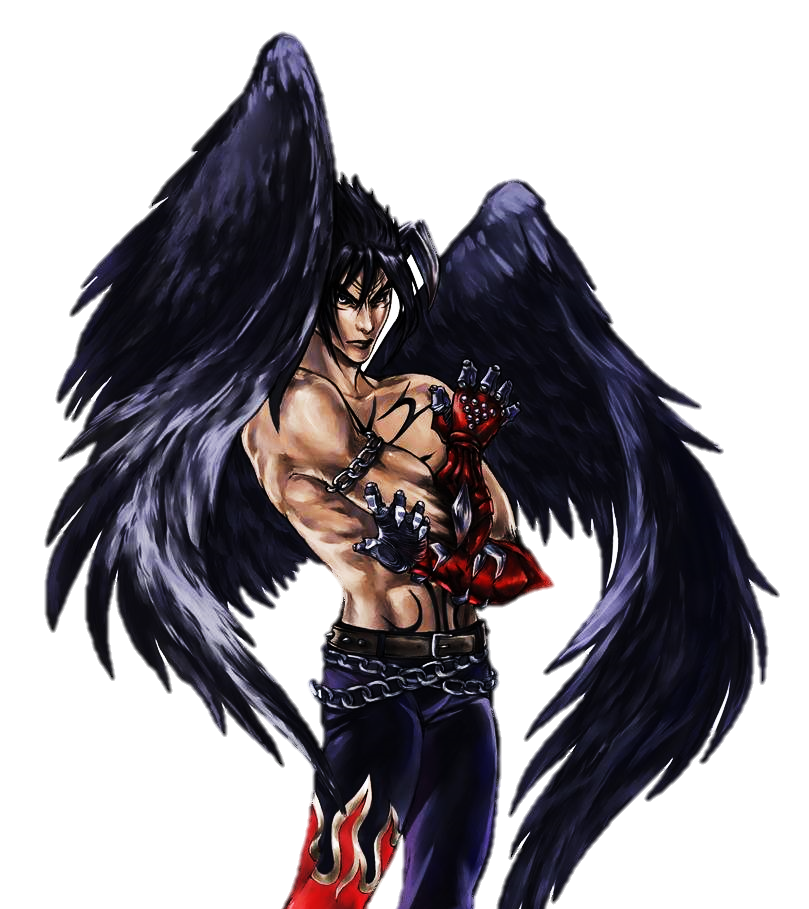 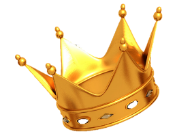 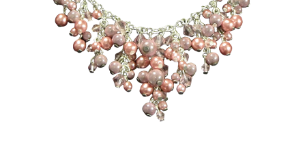 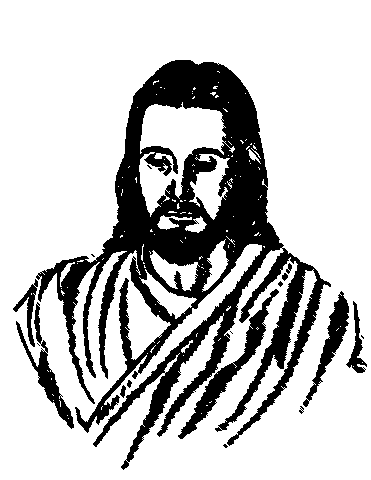 [Speaker Notes: Then on the 3rd day, satan got dressed up in all his glorious robes, and crowns, and Royal jewels, He looked splendid.
with all the Top Demons watching, satan makes his move to publicly destroy Jesus.  Everything look hopeless, You couldn’t imagine a worse situation to be in, Everything was stacked up against Jesus, 
But Right before satan grabbed Jesus…]
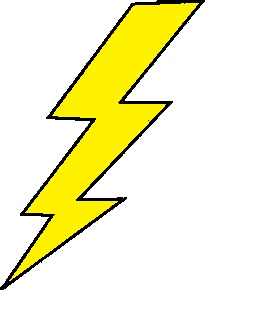 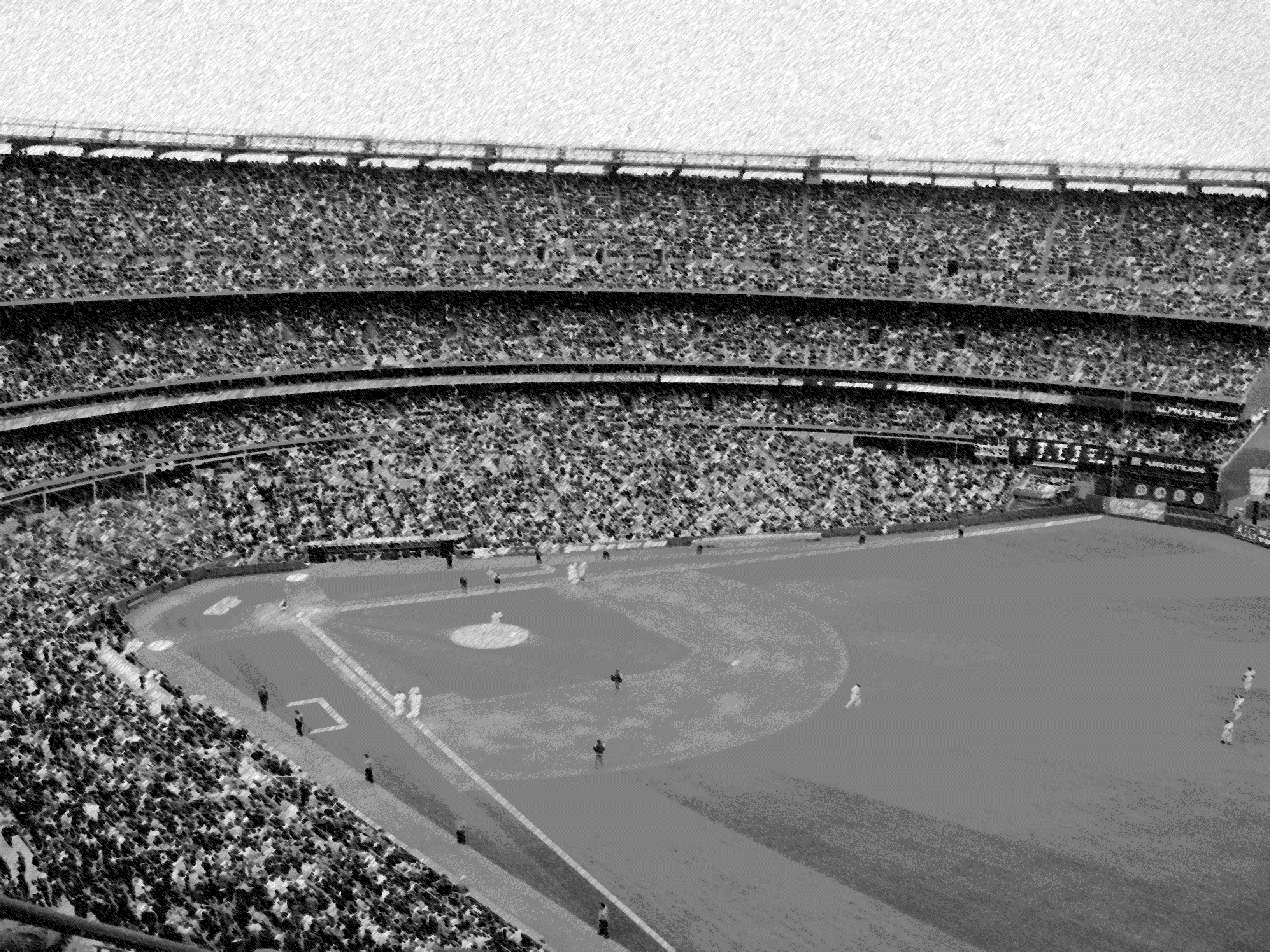 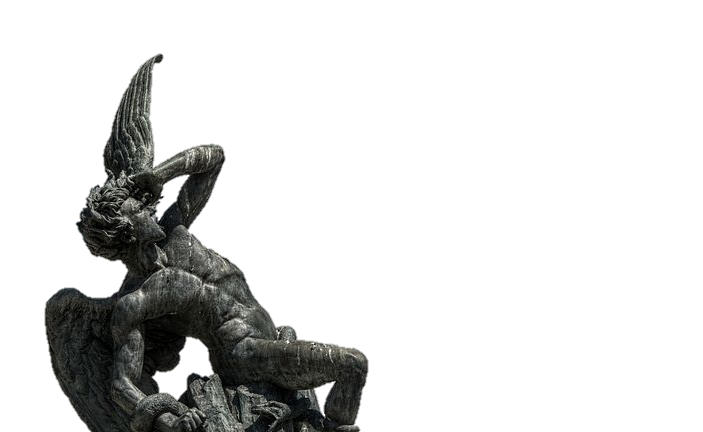 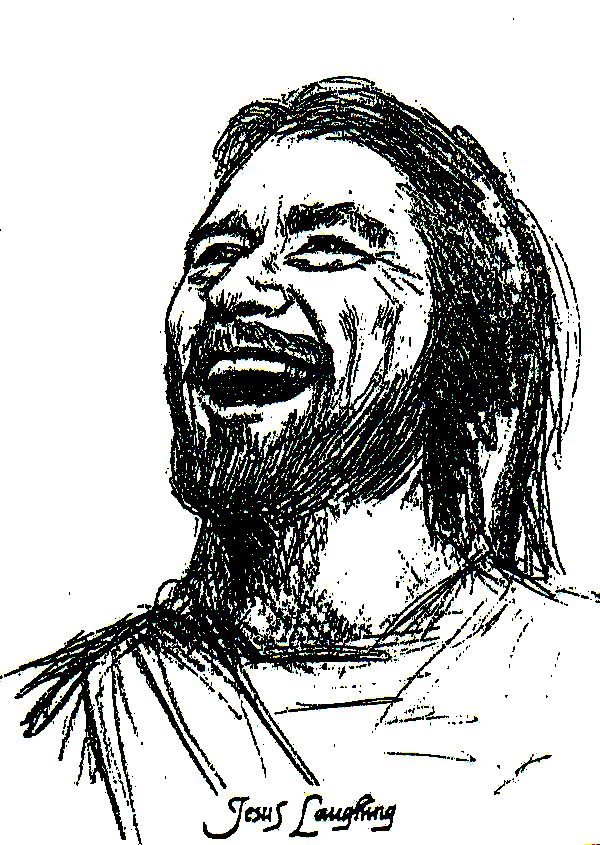 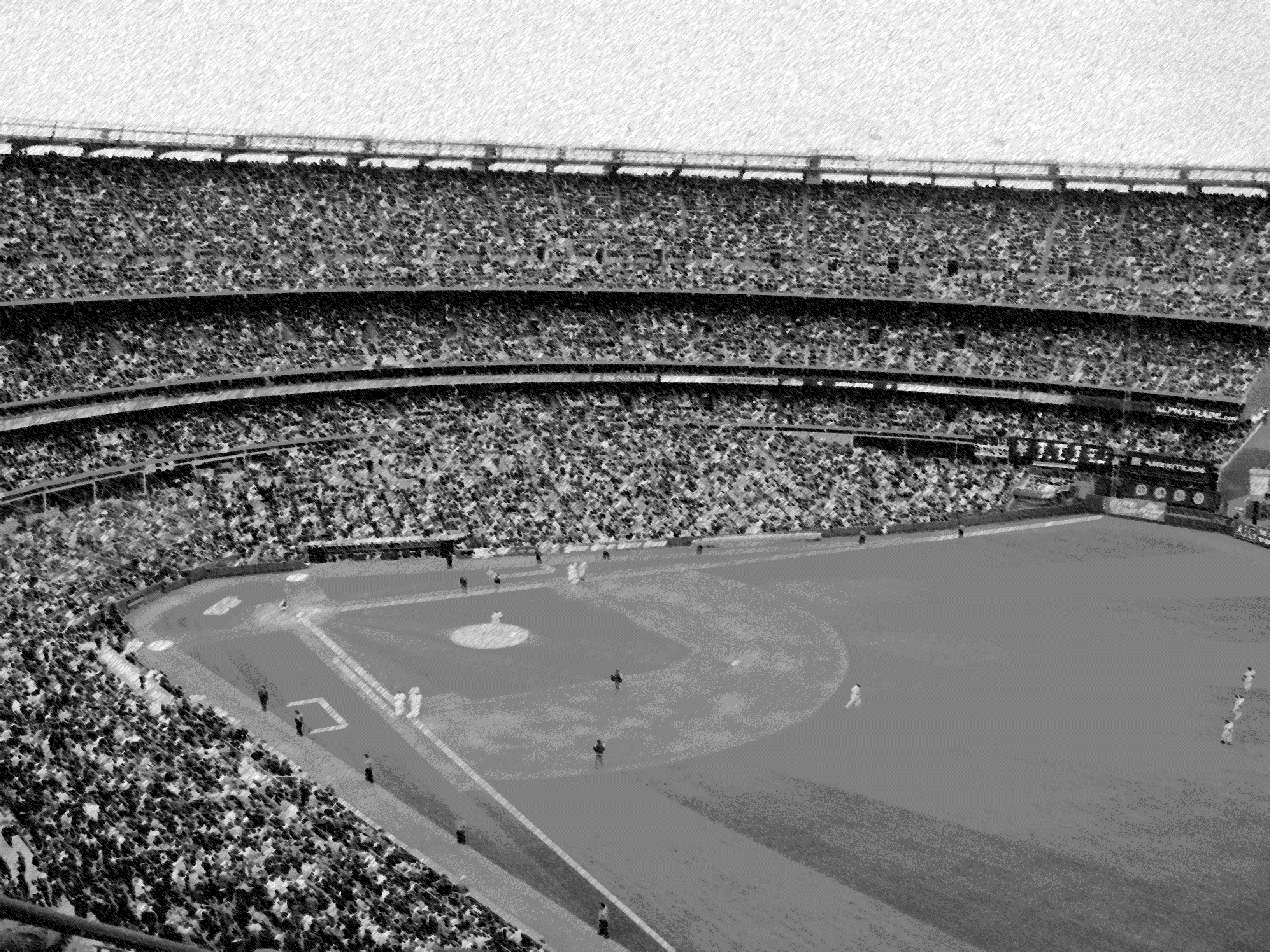 [Speaker Notes: The Glory of God blasts in Hell, the whole place up is lit up with God’s glory, and every demon if frozen in place, unable to move. 
Then Jesus stands up, ……………7 Secs…………………………………and He’s got the biggest smile on His face you could imagine.  He’s been waiting a long time for this moment.]
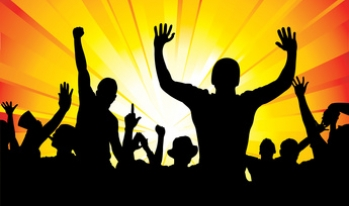 Everyone in Paradise Screaming & Shouting
[Speaker Notes: At this time, all the saints in Paradise starts screaming and shouting. They all know what’s coming.]
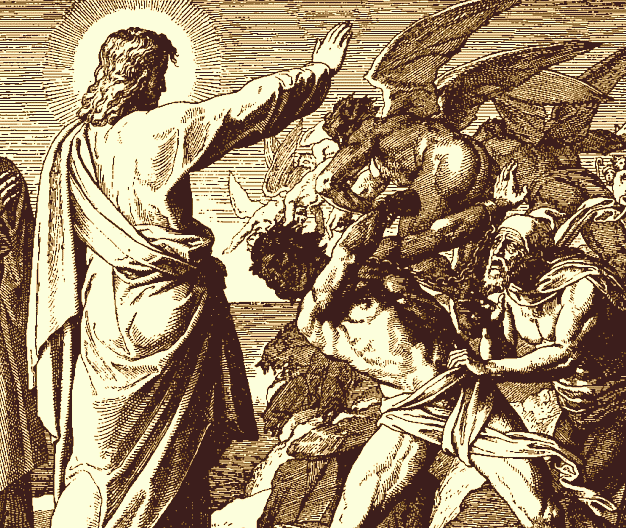 [Speaker Notes: Then Jesus goes over to the demons, and thanks to satan, all the demons are assembled and perfectly lined up in rows, Jesus doesn’t have to run after anyone.]
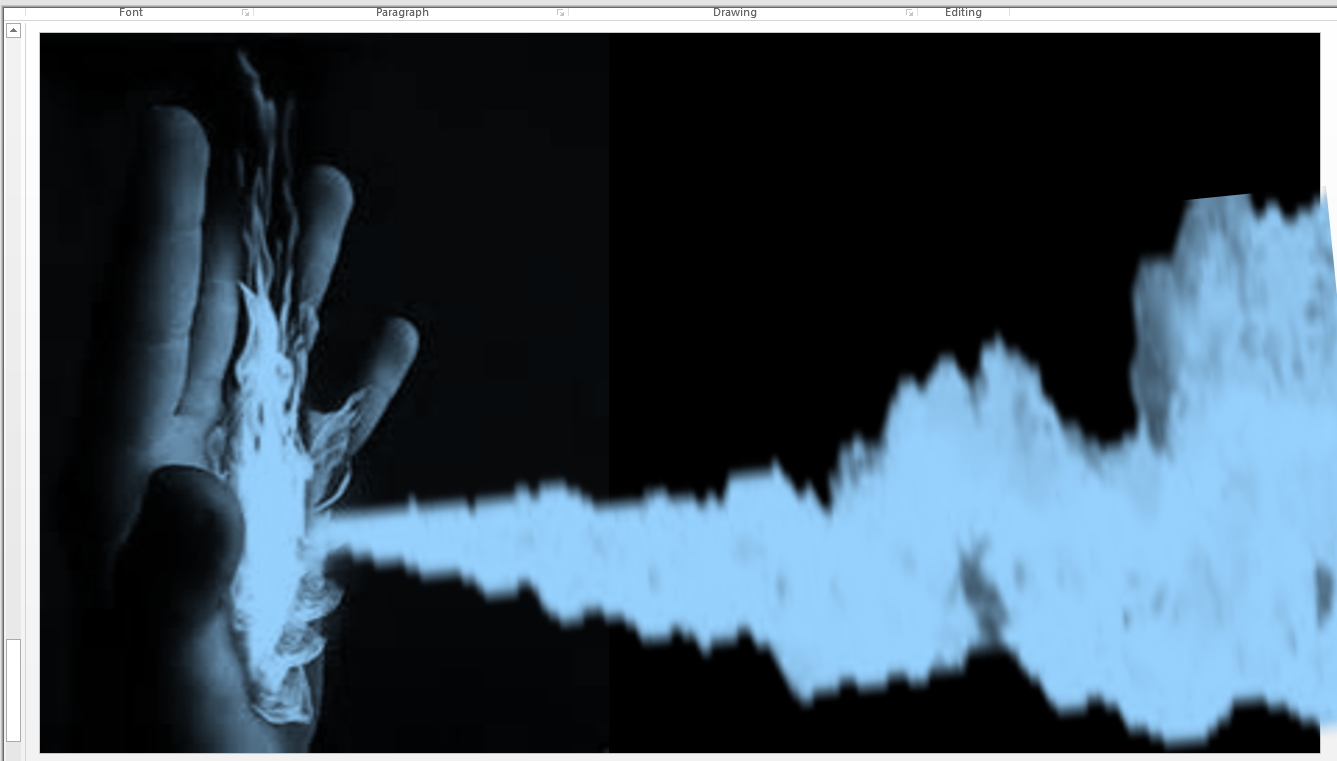 [Speaker Notes: Then, according to the revelation, Jesus lifts his hand, and a blue fire shoots out. A fire which is hotter than any fire in Hell.]
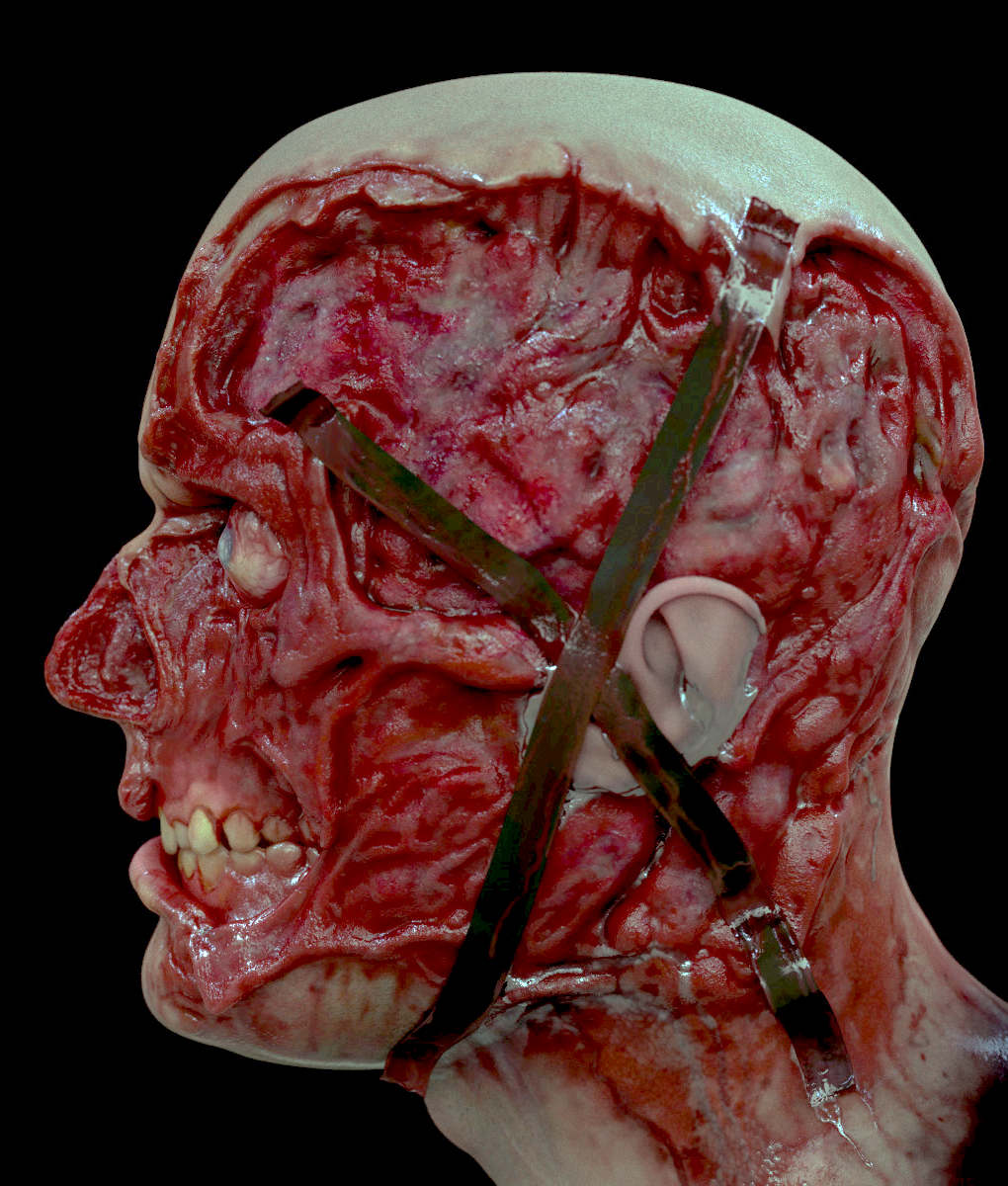 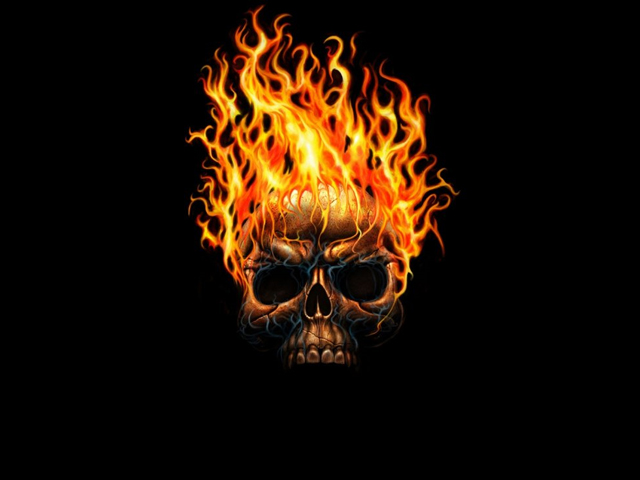 [Speaker Notes: And Jesus, systematically burns the faces of all of satan’s top demons. They faces just melt in the intense fire. Their beauty is forever ruined, and they are unable to reverse it.]
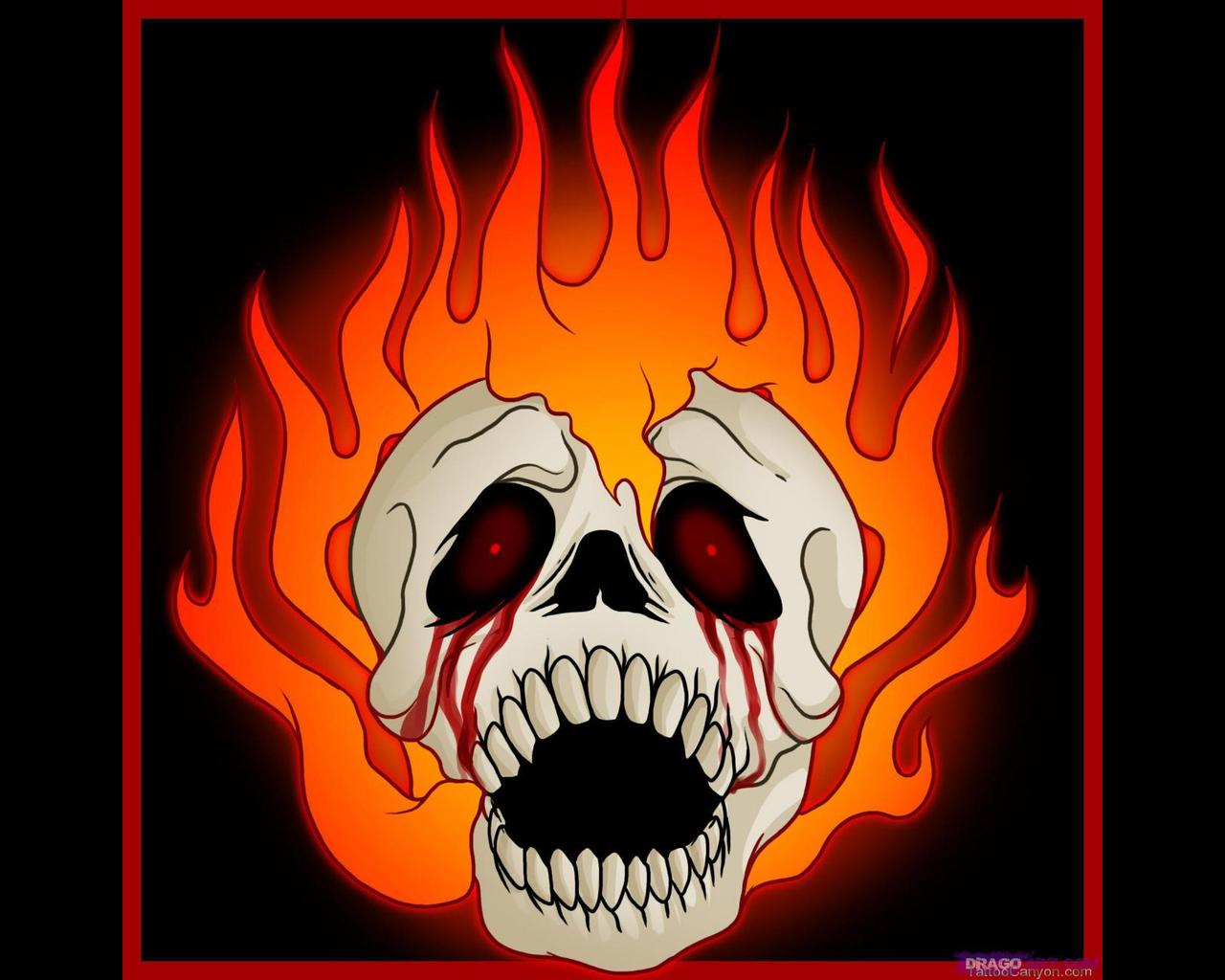 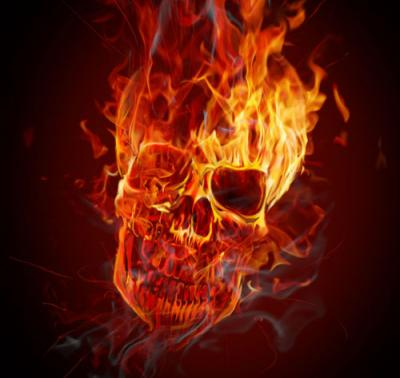 [Speaker Notes: And Jesus, systematically burns the faces of all of satan’s top demons. They faces just melt in the intense fire. Their beauty is forever ruined, and they are unable to reverse it.]
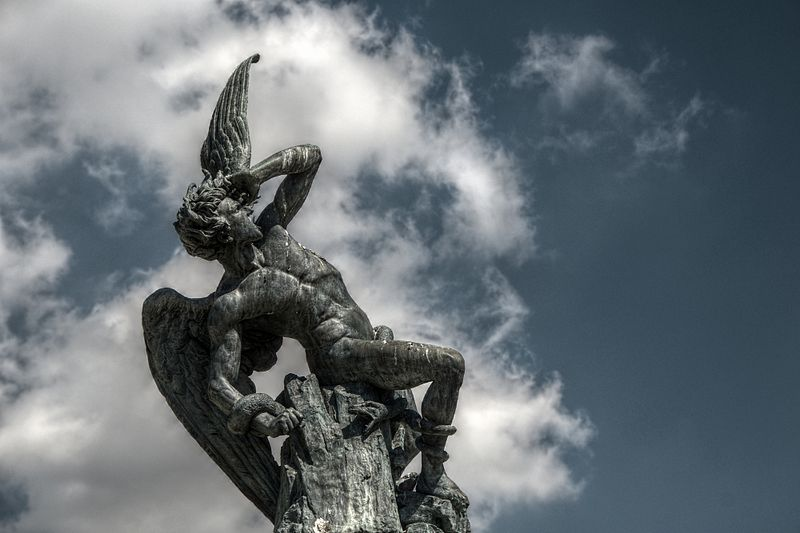 satan
the King
of Terror
now 
terrorized
[Speaker Notes: Then Jesus goes over to satan, who is normally the King of Terror, but now he’s terrorized in fear. In horror, satan witnessed all his subjects get melted, and now it his turn.]
Jesus
strips 
satan 
of all his 
beauty
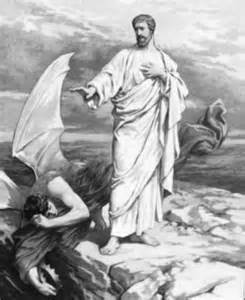 [Speaker Notes: Jesus strips satan of all his beauty, all his robes, all his crowns, all his jewels, and satan is left naked in front of everyone.]
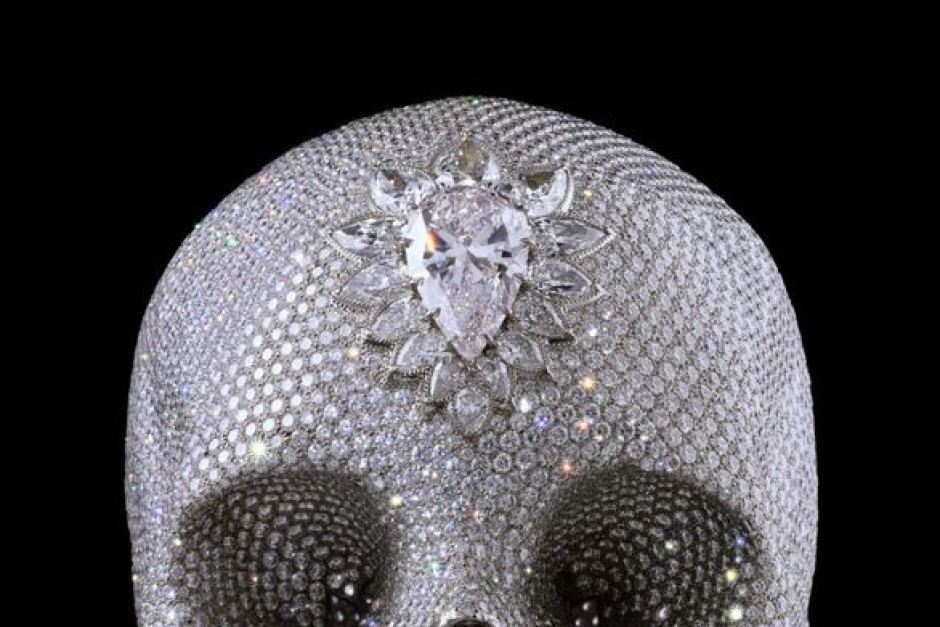 Removes all the Gemstones
 Ezekiel 28:12-18
Carnelian, Chrysolite, Emerald, Topaz, Onyx, Jasper, Lapis Lazuli, Turquoise, Beryl
[Speaker Notes: In Ezekiel 28, we learn that satans body was beautifully covered in precious jewels. Well Jesus stripped off every last one of them.]
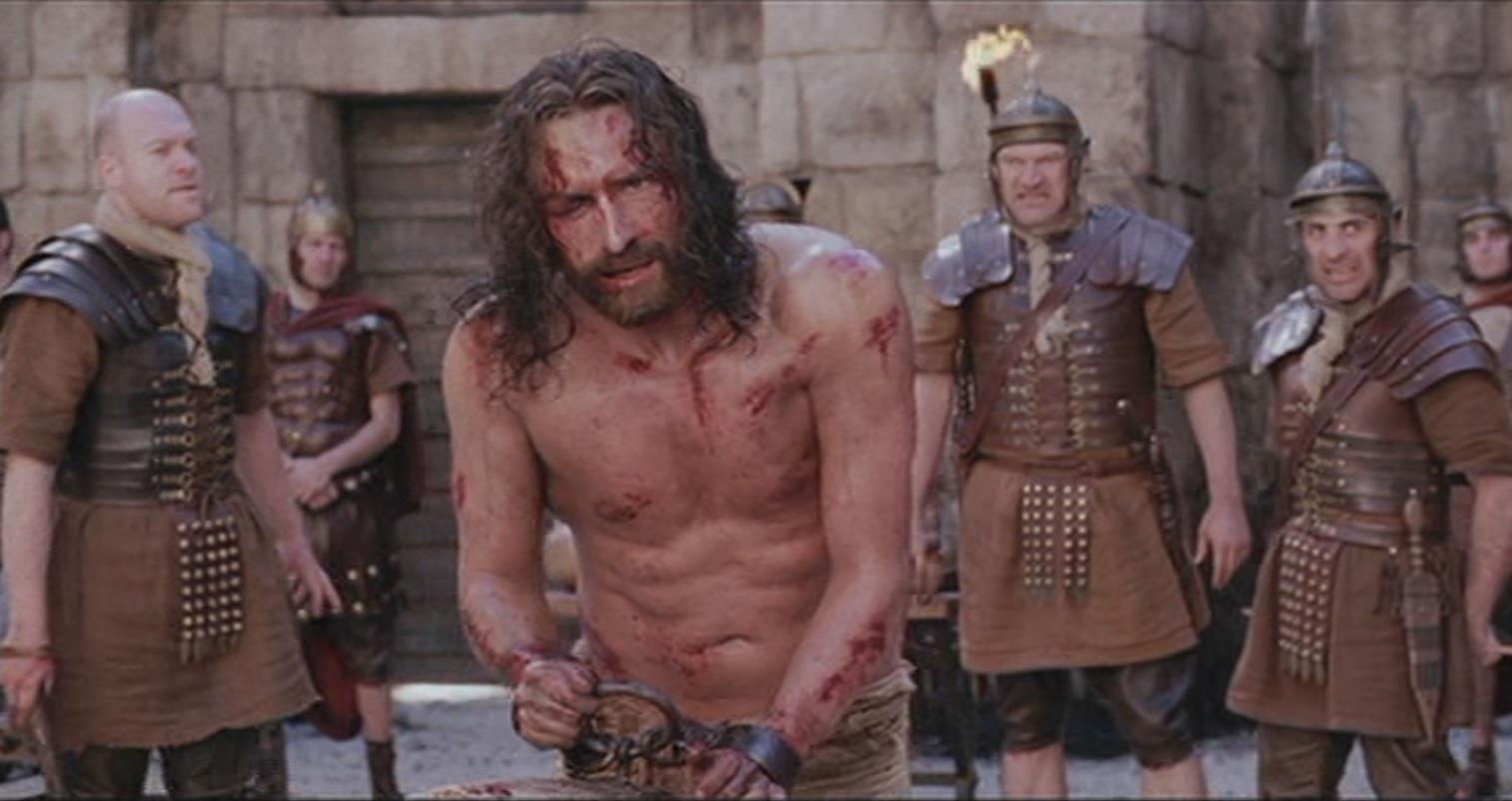 [Speaker Notes: Now you might have though of Jesus as this gentle person who never fights, and who was beaten up by the Romans, but Jesus can give beating as well as he can take it.
In scripture he is called a warrior.]
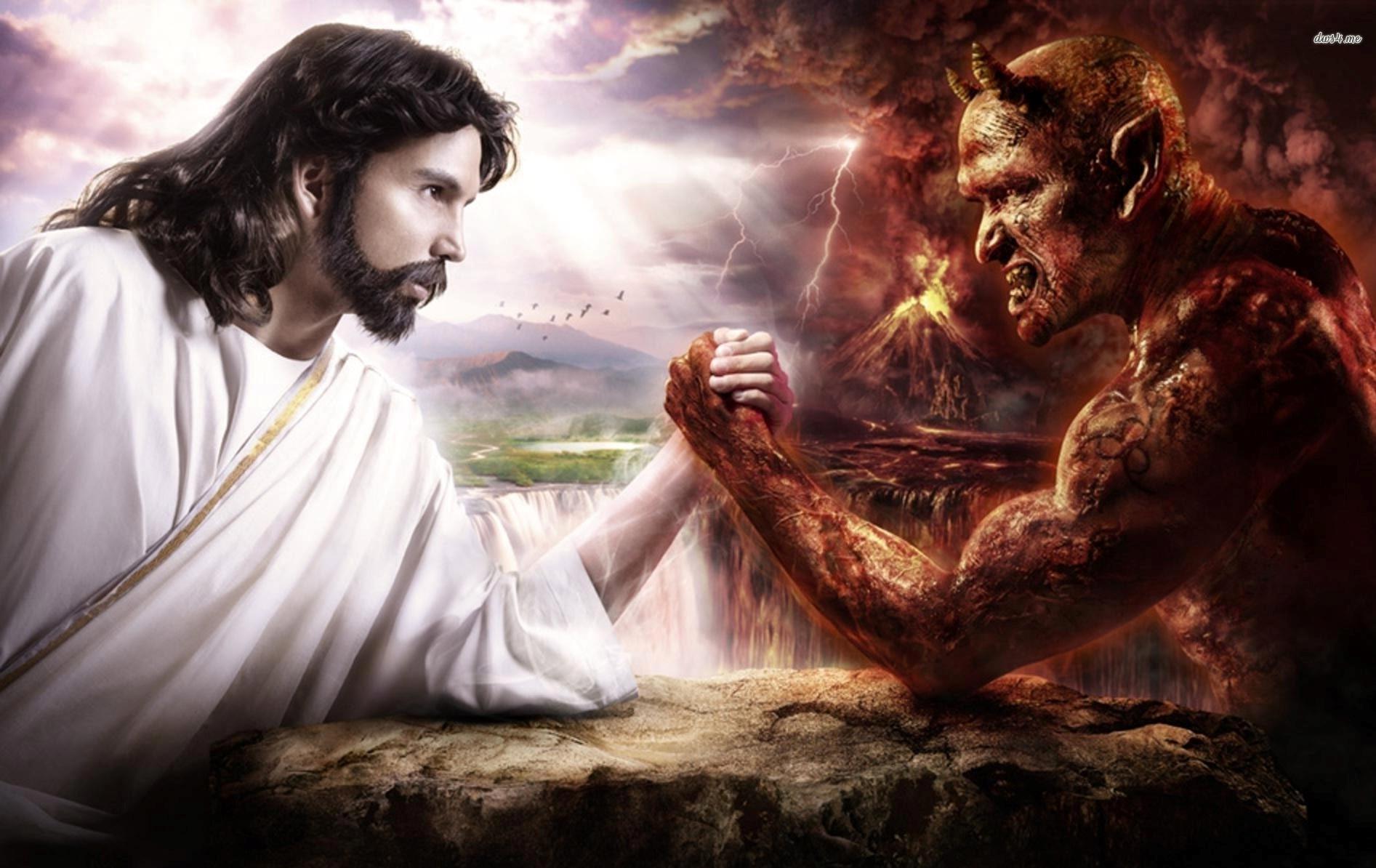 Exodus 15:3 The LORD is a warrior…
[Speaker Notes: Now you might have though of Jesus as this gentle person who never fights, and who was beaten up by the Romans, but Jesus can give beating as well as he can take it.
In scripture he is called a warrior.]
satan takes a Heavenly Beating!
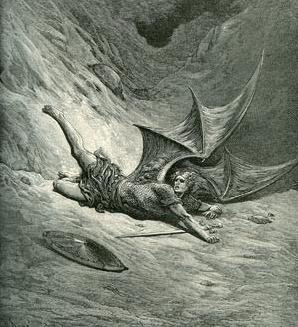 [Speaker Notes: And on that day, Jesus beat the hell out of satan. On Earth Jesus received a roman beating, But in Hell, Jesus gave satan a heavenly beating. 
satan experienced the full force of the Lion of Judah.]
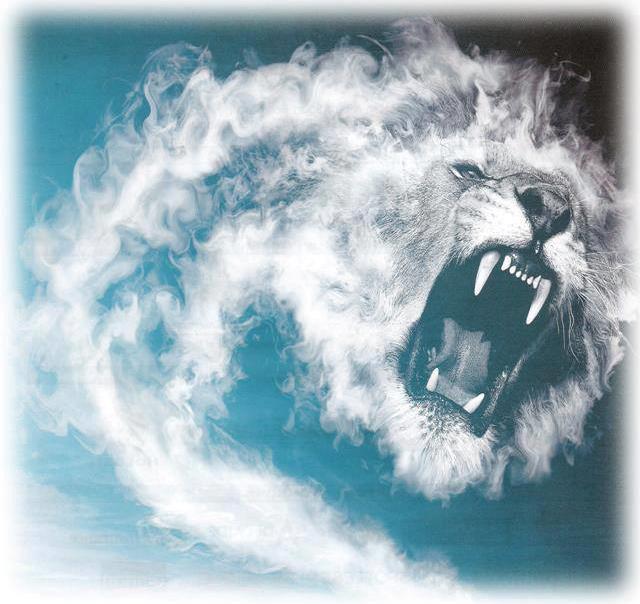 Lion of Judah!
[Speaker Notes: And on that day, Jesus beat the hell out of satan. On Earth Jesus received a roman beating, But in Hell, Jesus gave satan a heavenly beating. 
satan experienced the full force of the Lion of Judah.]
Humiliated in front of all his subjects
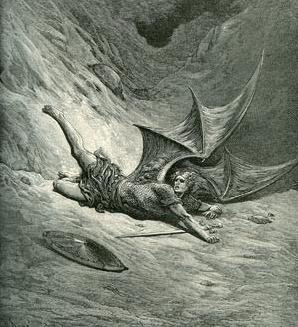 Ezekiel 28:17 Thine heart was lifted up because of thy beauty, thou hast corrupted thy wisdom by reason of thy brightness: I will cast thee to the ground, I will lay thee before kings, that they may behold thee.
[Speaker Notes: satan was humiliated, defeated and thrown down, in front of all his demons and in front of all the saints in paradise.
God, in His wisdom, had satan setup his own defeat.]
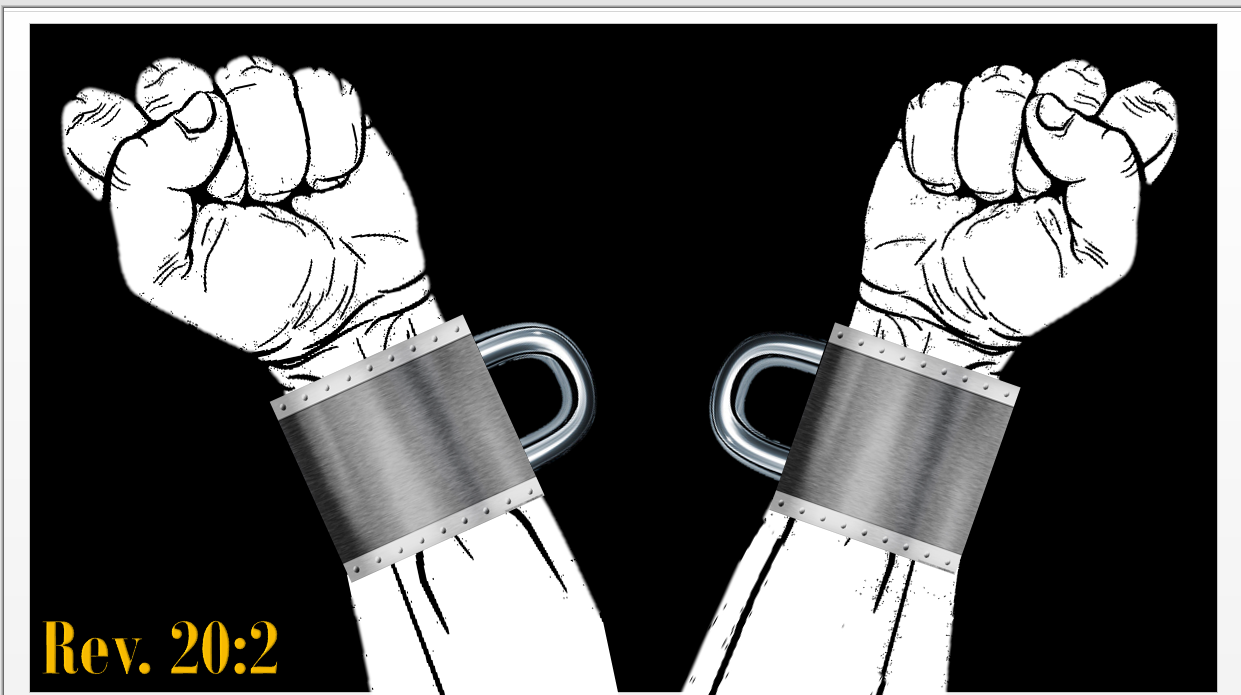 Rev. 20:2
[Speaker Notes: And, as an added insult, God put metallic wrist braces onto satan. 
These cuffs had a loop but were not yet bound, as they will be when Rev. 20:2 happens. 
And these cuffs, which cannot be removed, will be a constant reminder to satan that some day he will be fully bound.]
Rev. 1:18 … and I have the keys of hell and death.
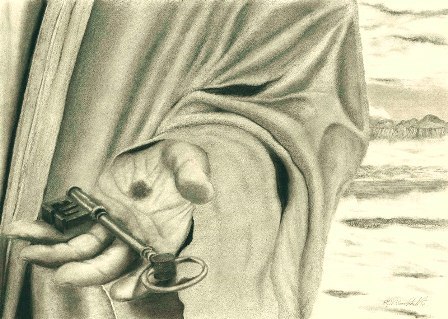 Col 2:15 … Disarmed Principalities…
Jesus takes satan’s power away.
[Speaker Notes: Then, after the beating, Jesus took satan’s power away from him, as it tells us in Revelations 1:18 and Col. 2:15]
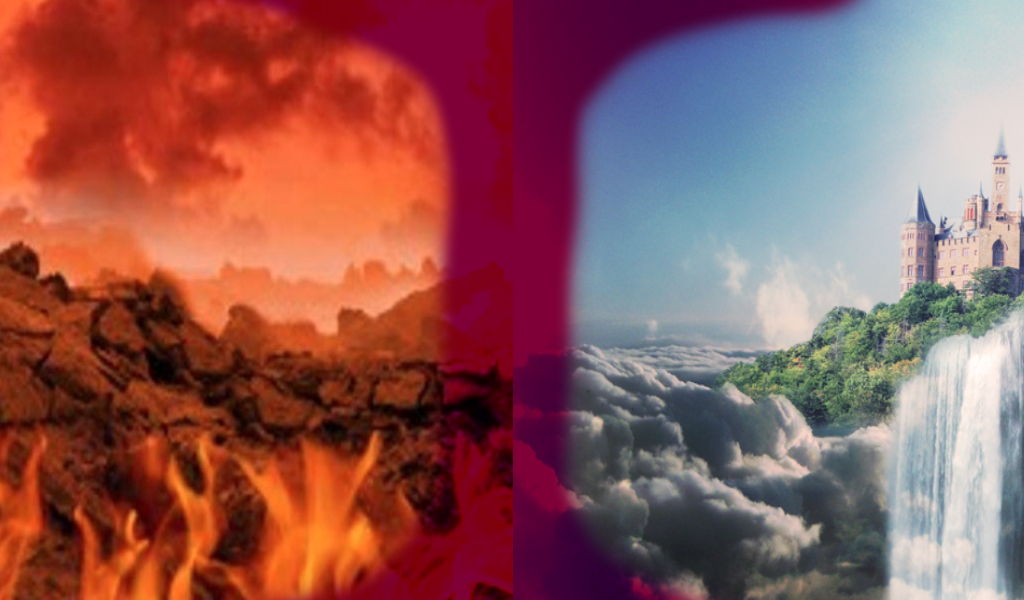 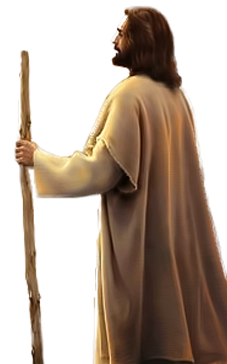 [Speaker Notes: After satan’s humiliating beating and defeat, Jesus crosses back over into paradise, 
and takes the saints out of there
and up to Earth and then into the Kingdom of God.]
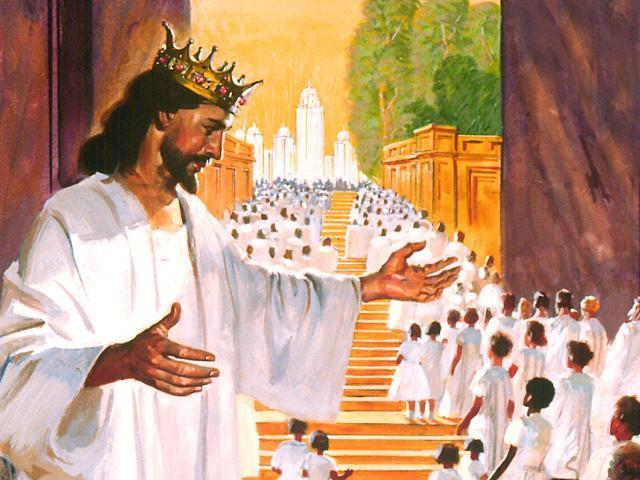 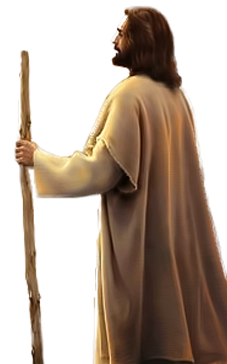 [Speaker Notes: After satan’s humiliating beating and defeat, Jesus crosses back over into paradise, 
and takes the saints out of there
and up to Earth and then into the Kingdom of God.]
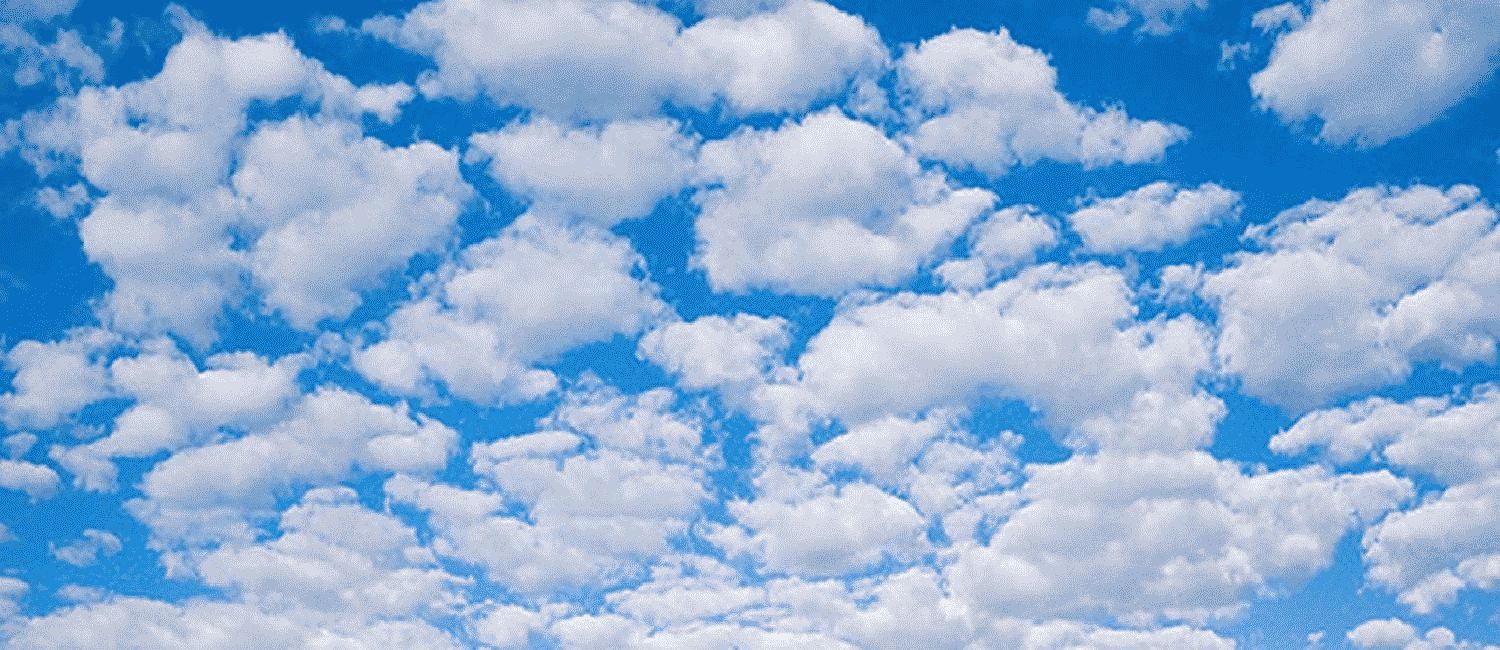 because of the Cross…
1. Who was beaten & disfigured?
2. Who was stripped?
3. Who was humiliated & mocked?
4. Who was tormented?
5. Who was silenced, bound, & helpless?     
     Who Really Suffered because of the Cross?
[Speaker Notes: Now let me ask you the same questions as I asked before, and see if you have a ‘different’ answer.
… ahh, it was satan and his kingdom….]
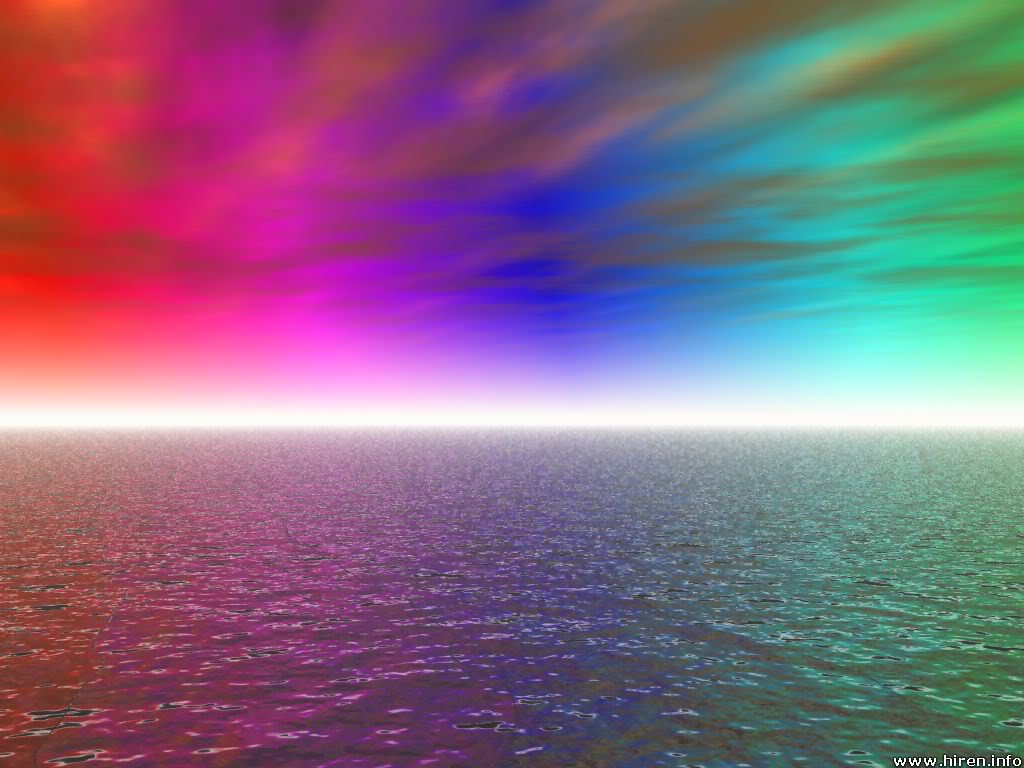 The Cross was
 the biggest
Sting Operation
the universe
has ever seen.
[Speaker Notes: Now you see that the ‘Cross’ was the biggest setup, the biggest Sting Operation that the Universe has ever seen.]
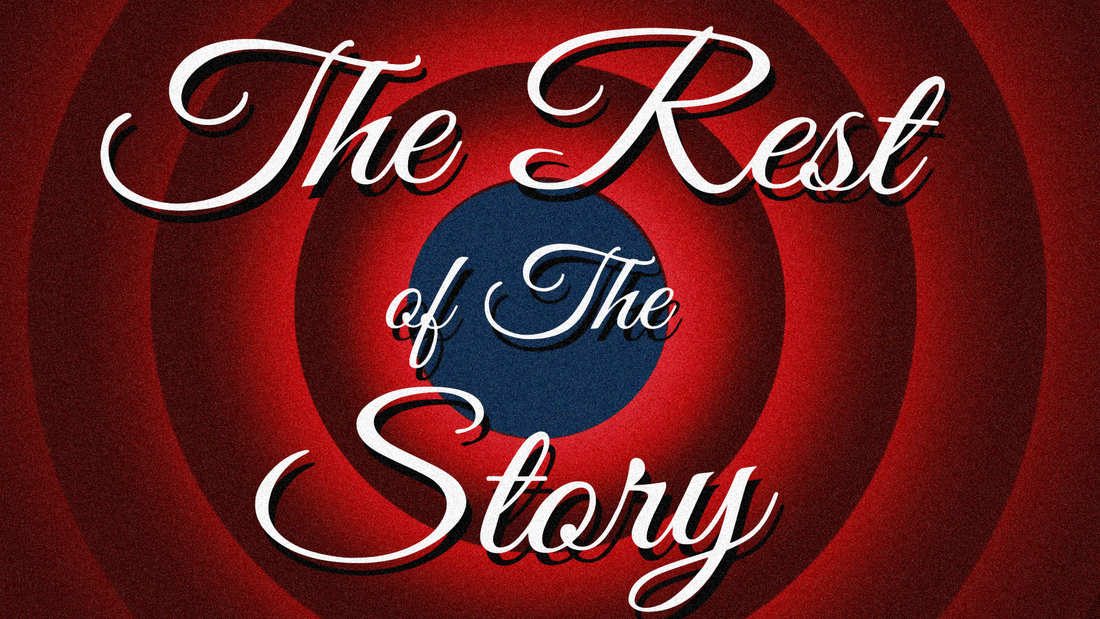